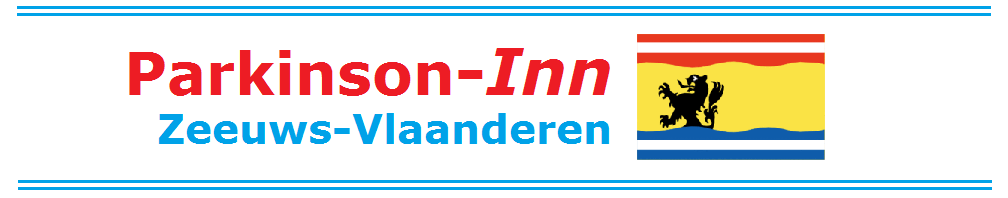 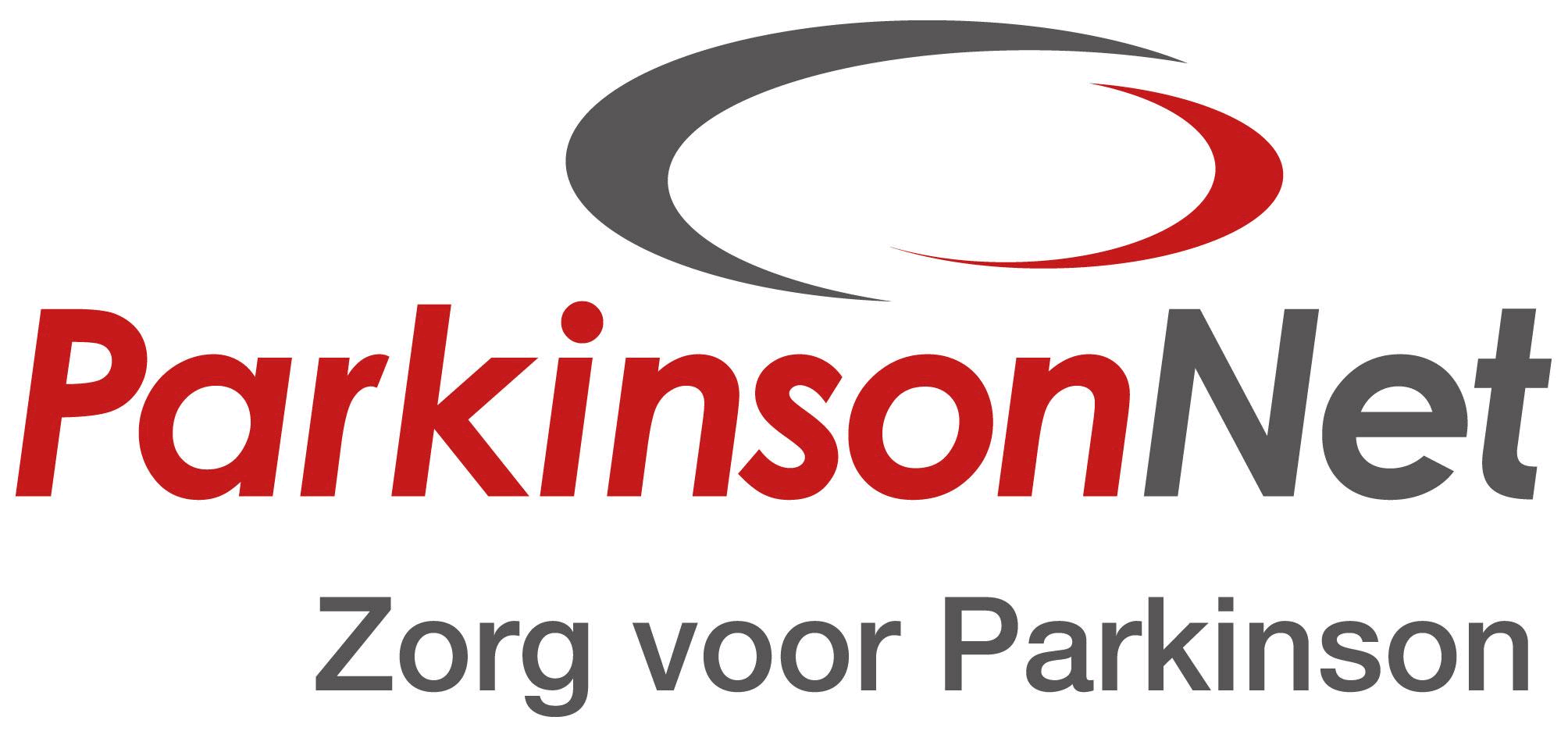 “communicatie en informatievoorziening”
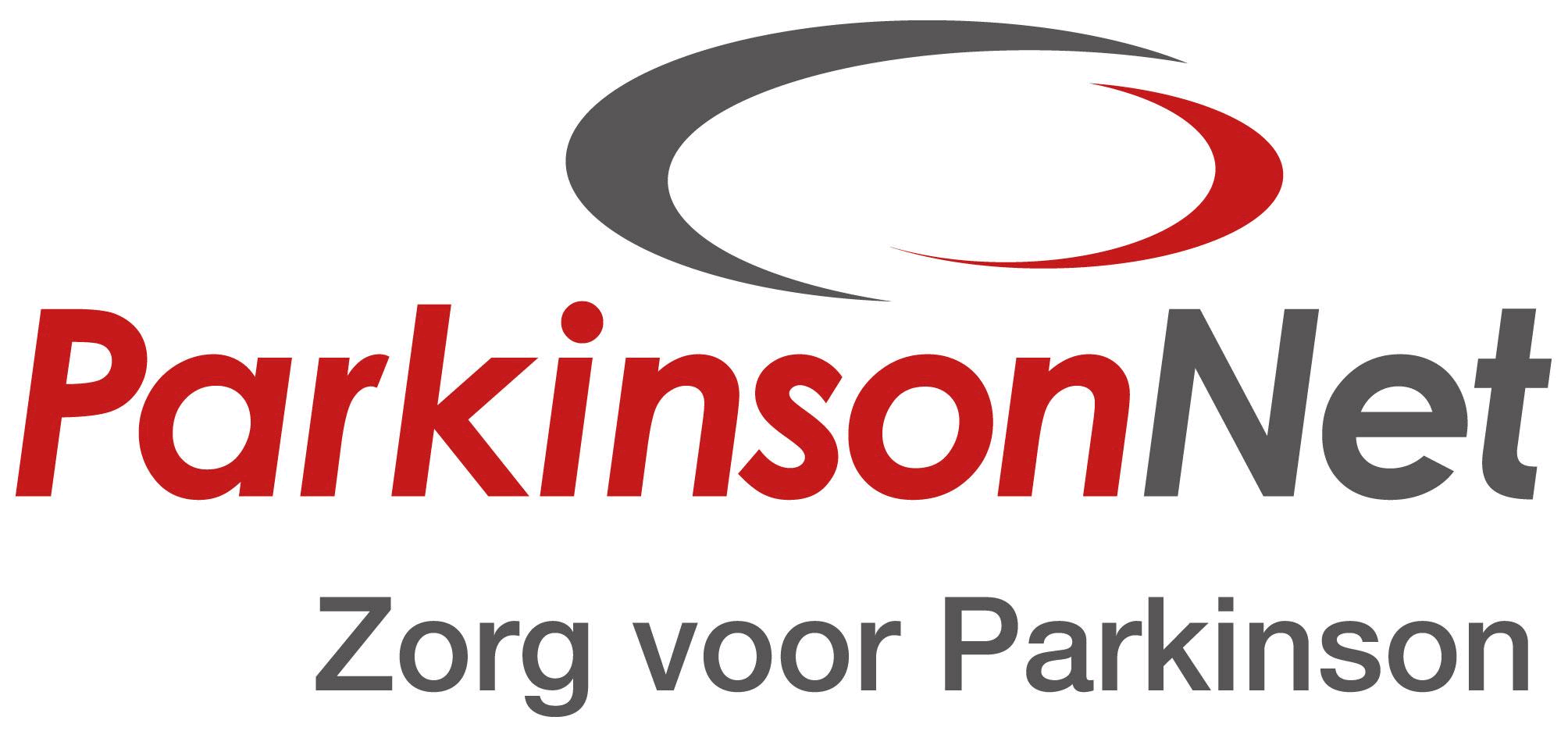 3 logopedisten ParkinsonNet Zeeuws-Vlaanderen:

       
                  Masja Timmer (de Blaauwe Hoeve in Hulst)	               : Logopedie bij Parkinson						

         Anke Elderson ( eigen praktijk Axel, voor ParkinsonNet ook: Clinge, Terneuzen, Vogelwaarde): PEPP	
	 

	Ann Moens (eigen praktijk Ijzendijke, Breskens)                    : Communicatie in breedste zin van het woord
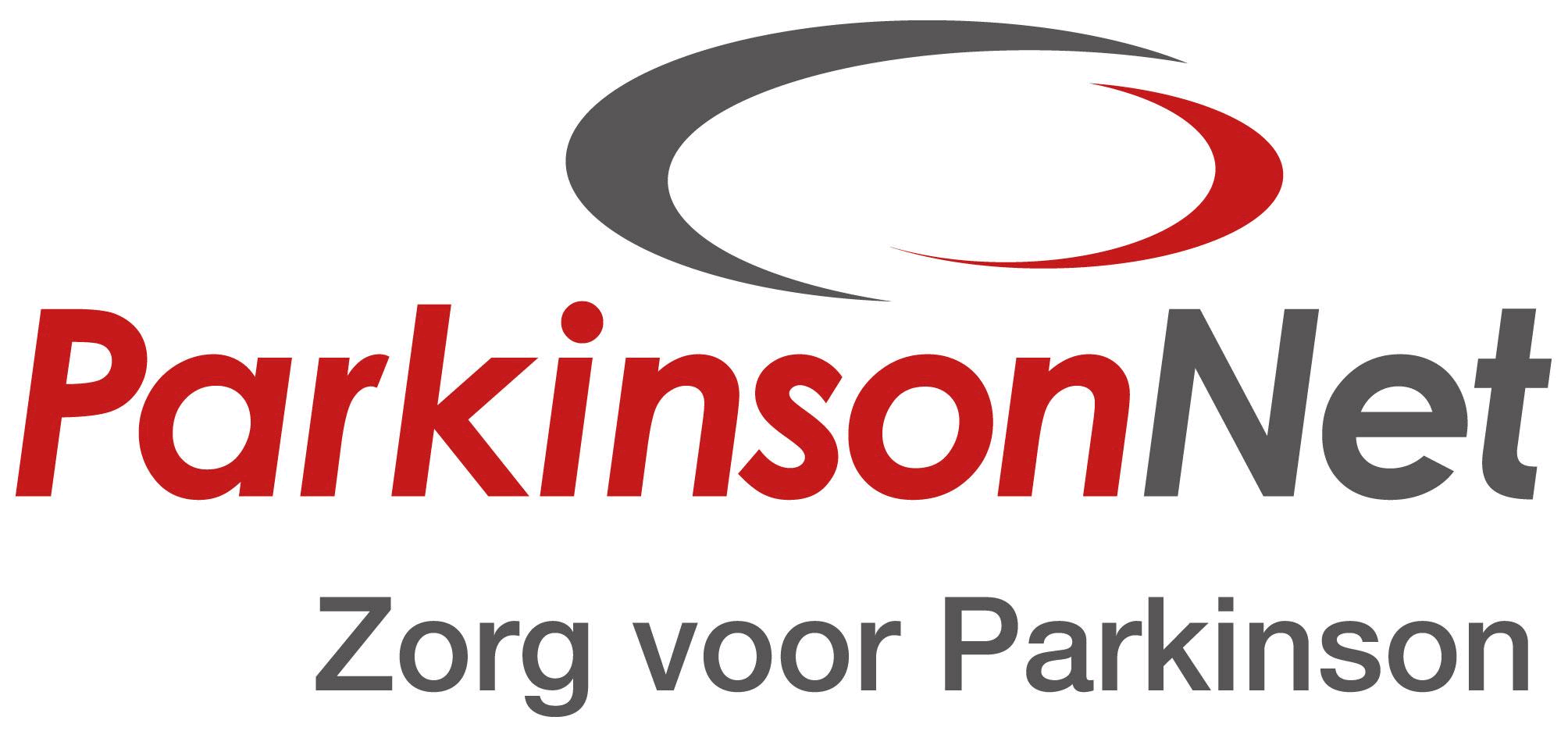 Logopedie bij Parkinson
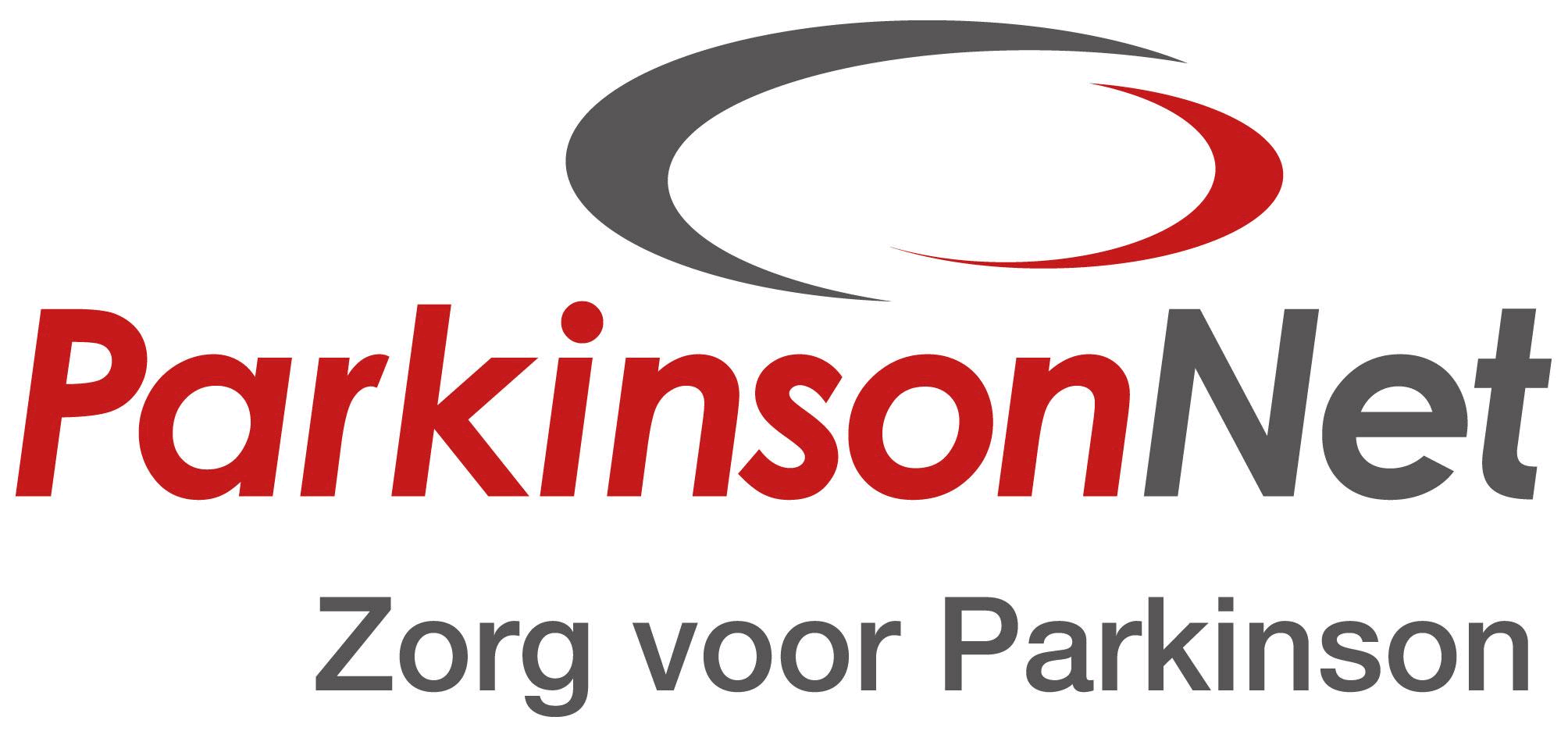 3 belangrijke domeinen:
Spreken
Slikken
Speeksel
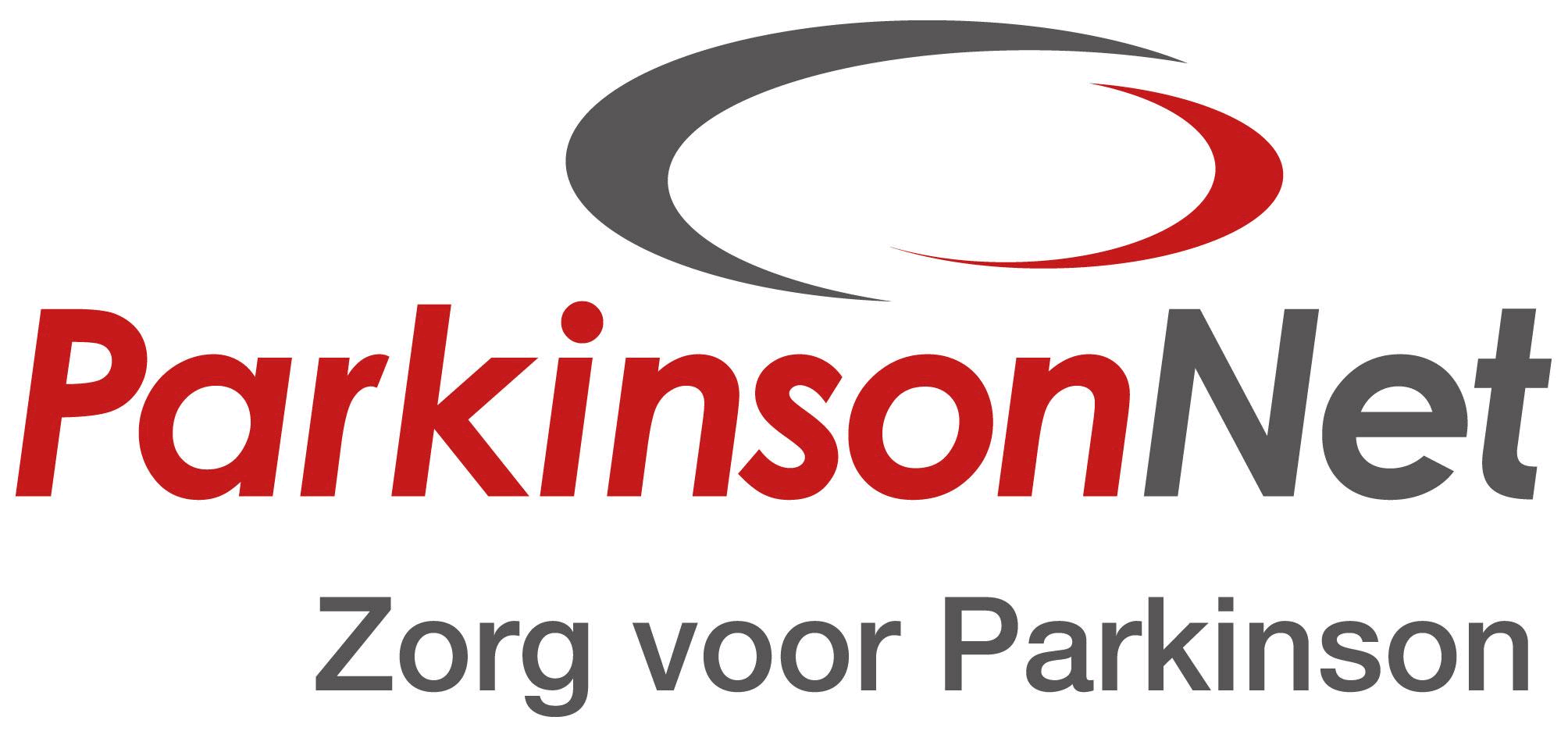 De spraak van mensen met Parkinson kan slechter verstaanbaar worden. Dat is vooral te merken aan: 
Een zachte stem 
Een hese stem 
Binnensmonds of mompelend spreken 
Monotoon (op één toon) spreken.
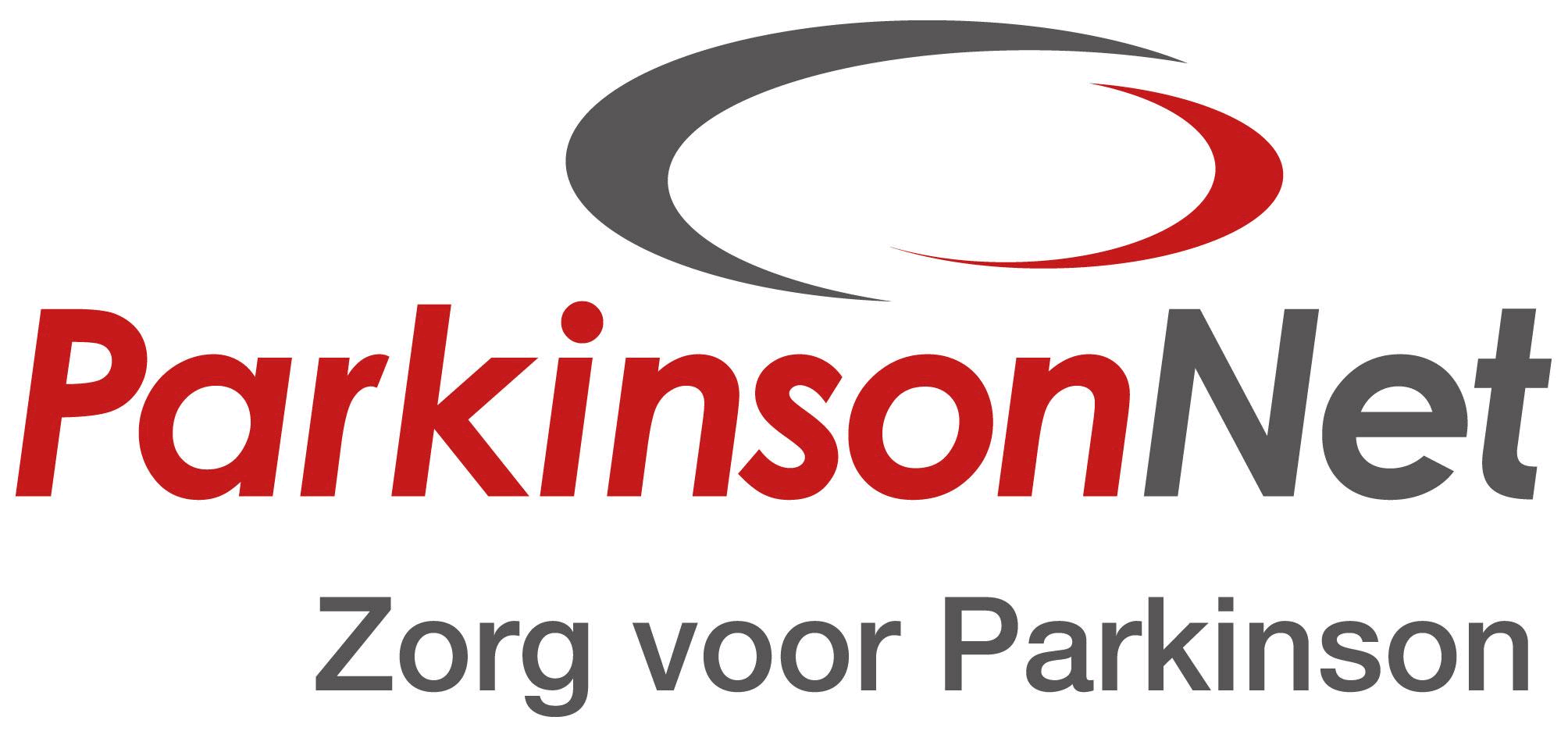 Kunnen verstaanbaarheidsproblemen worden behandeld?
Bewegen stimuleren  helpt ook voor spreken
Luider spreken
PLVT (Pitch Limiting Voice Treatment) “Luid en Laag”
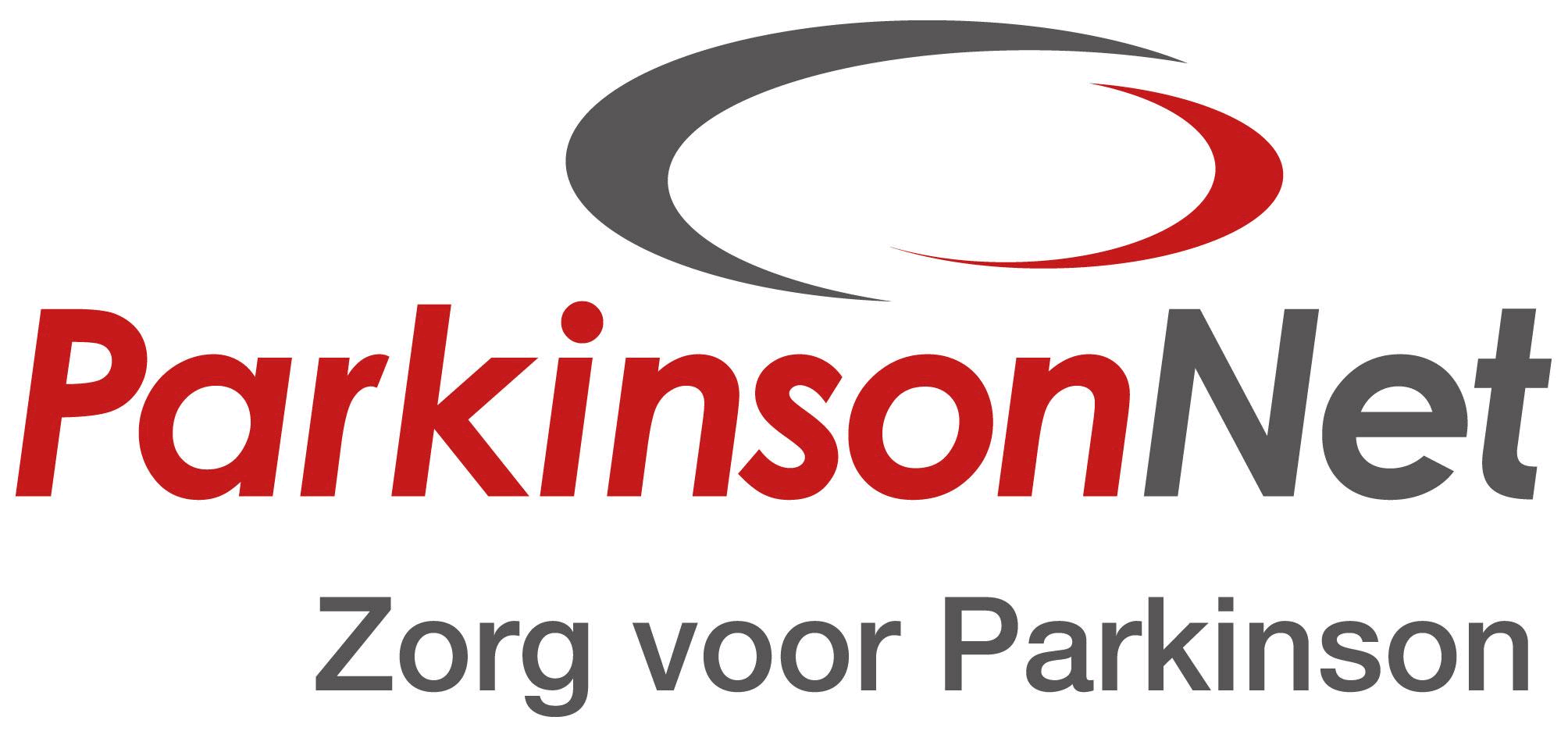 Hoe kunt U iemand met Parkinson helpen bij het spreken?
Cuen tot luider en lager spreken
Cuen tot gebruik van korte zinnen 
Compensaties gebruiken om gesprek te starten en op gang te houden:
bij startproblemen: het gesprek beginnen 
herhalen van vragen
herhalen van gespreksonderwerp
actief gespreksonderwerp naar interesse van gesprekspartner brengen
meer tijd geven
gebruik maken van opschrijven van woorden
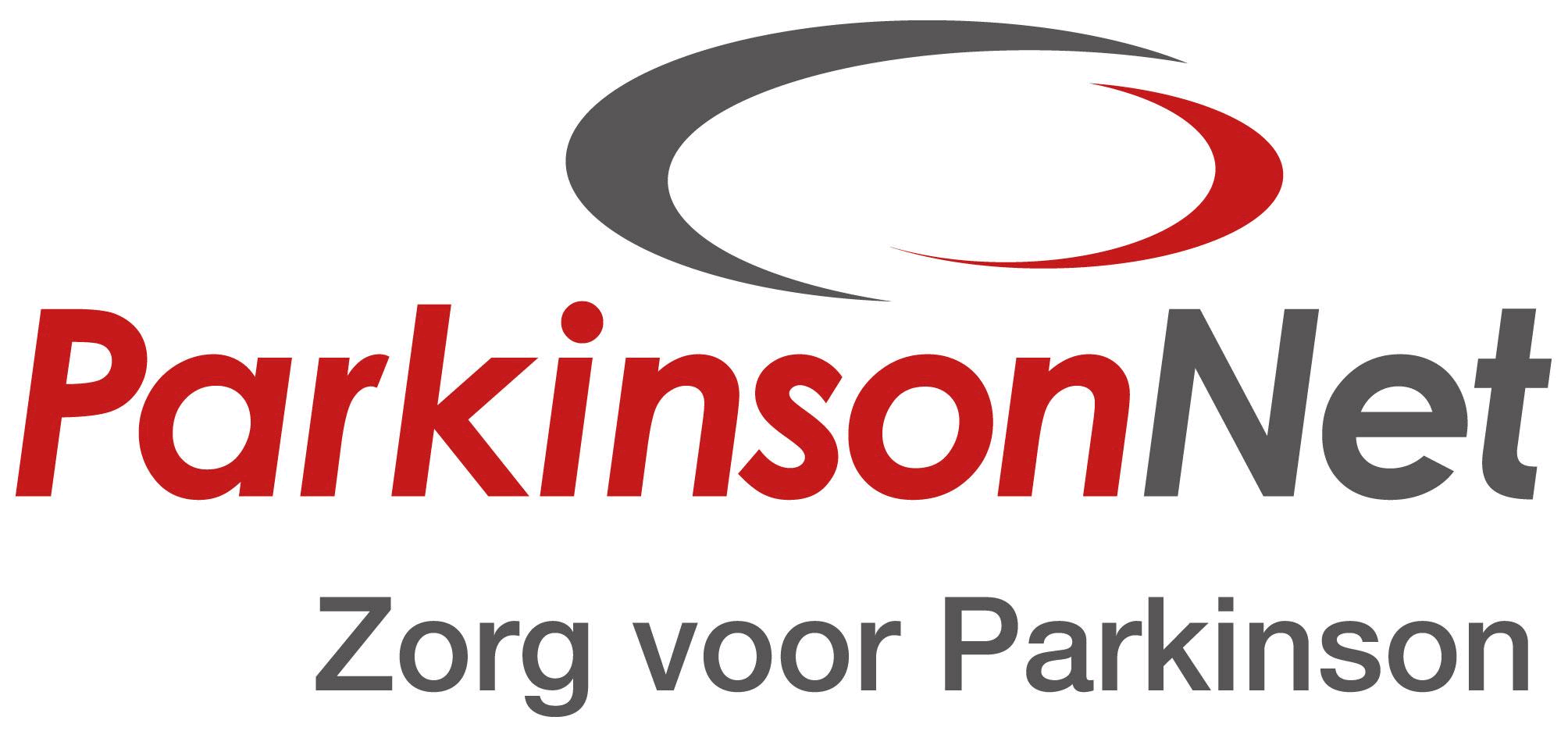 Filmpje:spontaan spreken vs luid en laag
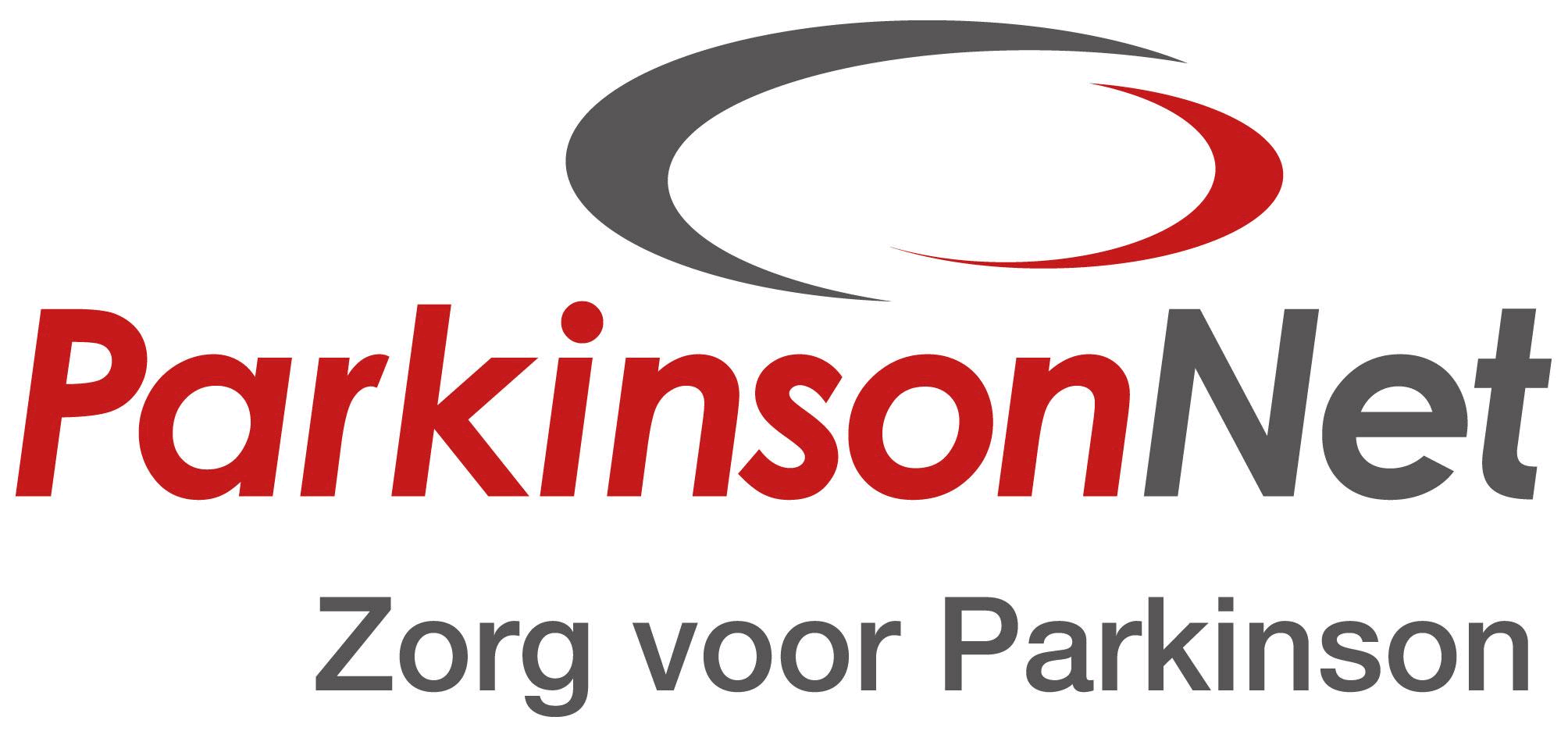 filmje PLVT-app
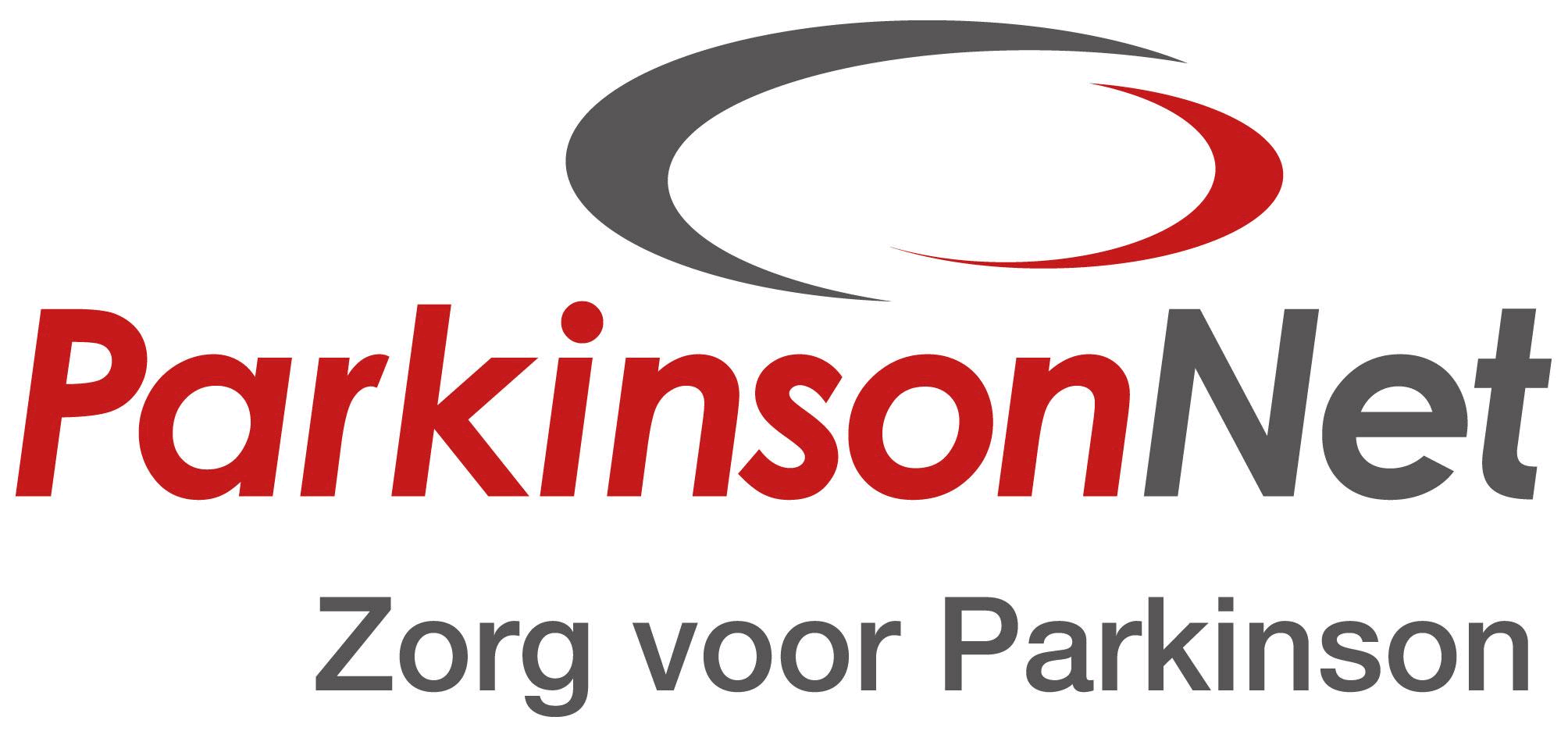 Patiënt Educatie Programma Parkinson (PEPP):

 Ria de Roo-Burm        Anke Elderson 
      Fysiotherapeut	         Logopediste  
-    Gecertificeerde PEPP-trainers
Gesponsord: CZ, Ter Schorre, ZorgSaam
In samenwerking: ParkinsonNet Zeeuws-Vlaanderen
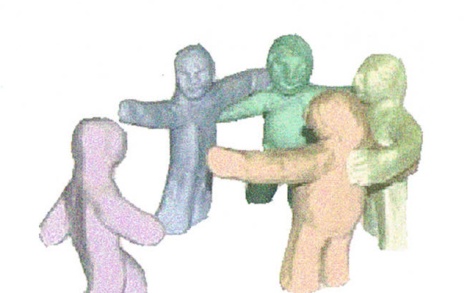 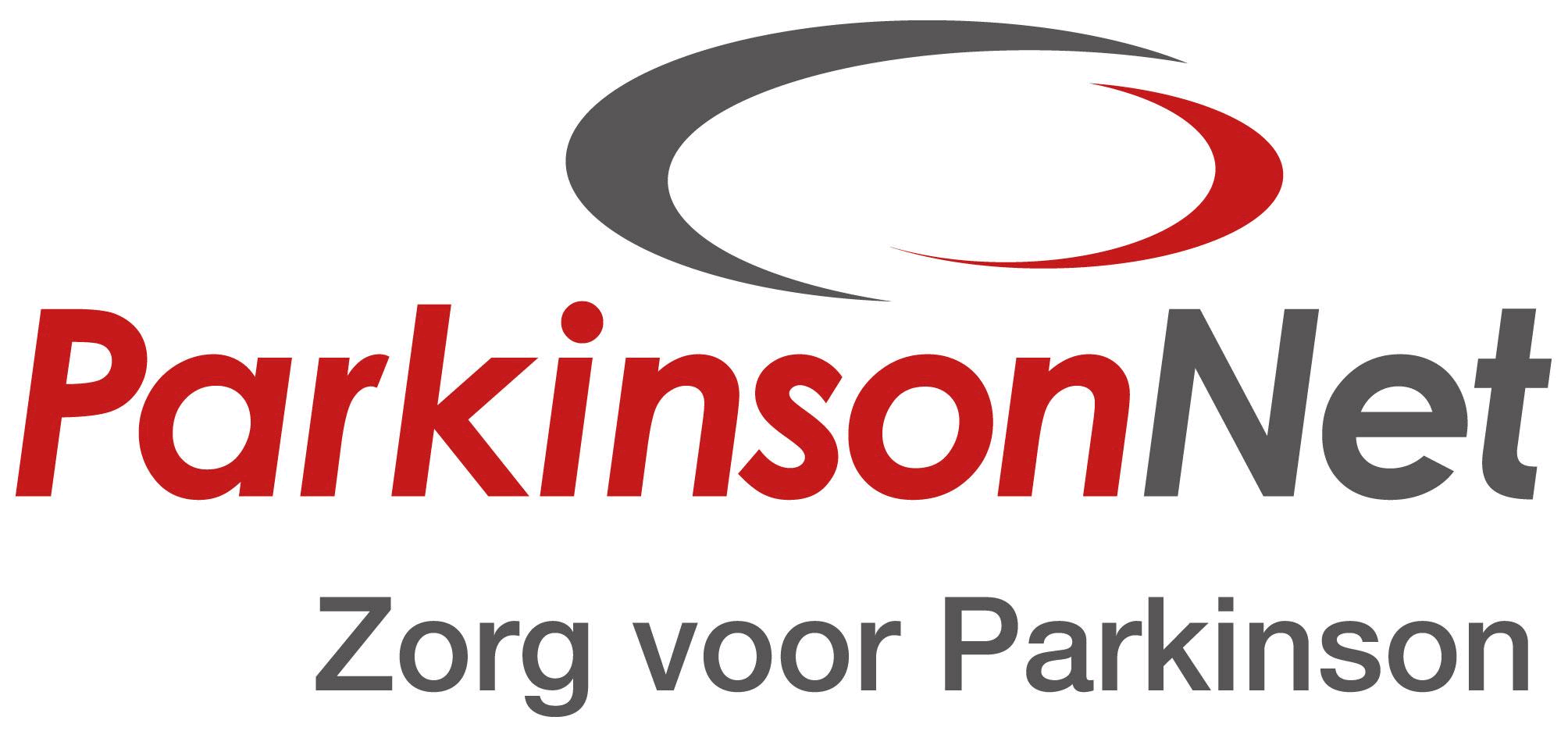 Leven met de ziekte van Parkinson  =>
Lichamelijk
Psychologisch
Sociaal - emotioneel

 Invloed op kwaliteit van leven van zowel  	patiënt als partner
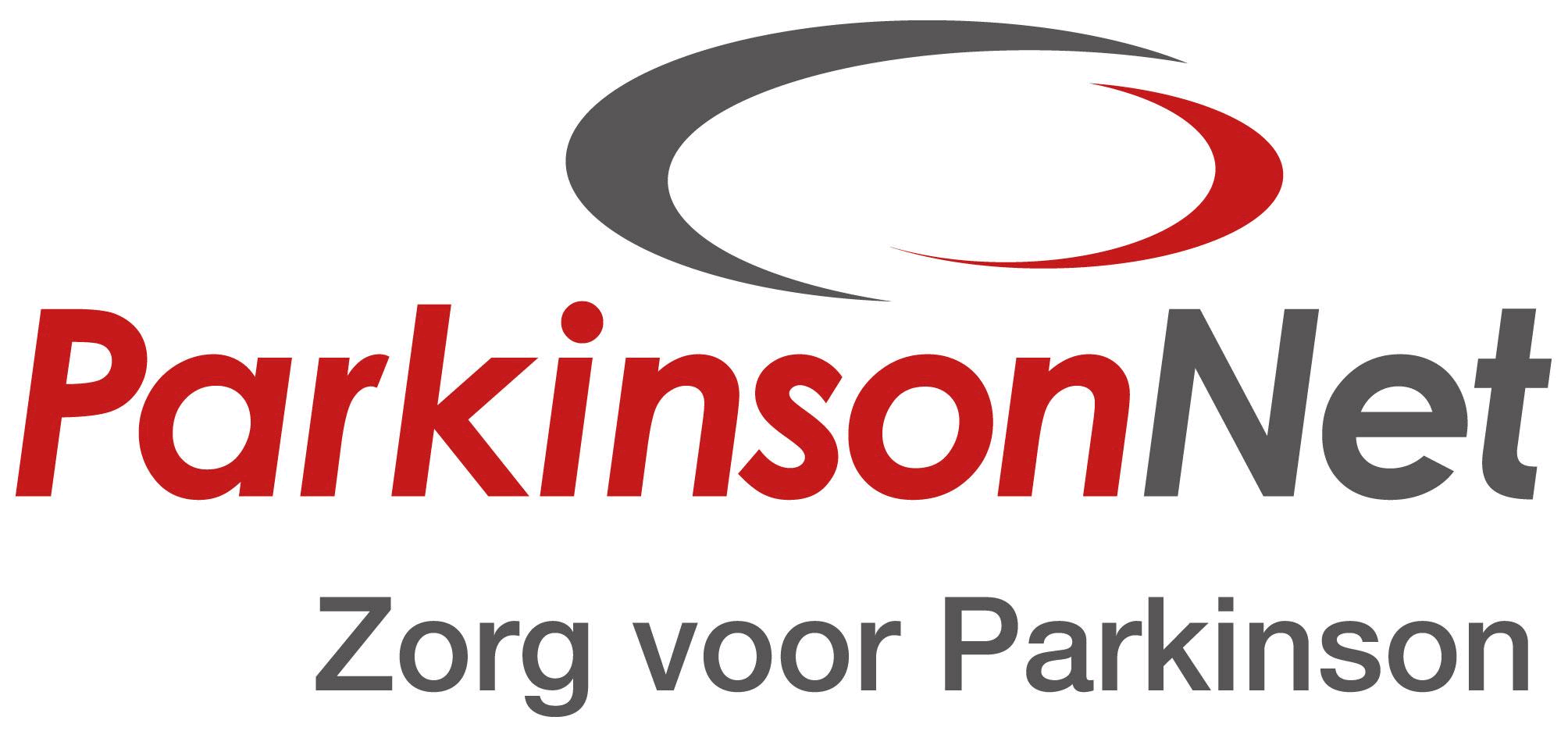 Doel educatieprogramma:

verminderen psychologische en  sociale 
problemen => kwaliteit van leven verbeteren
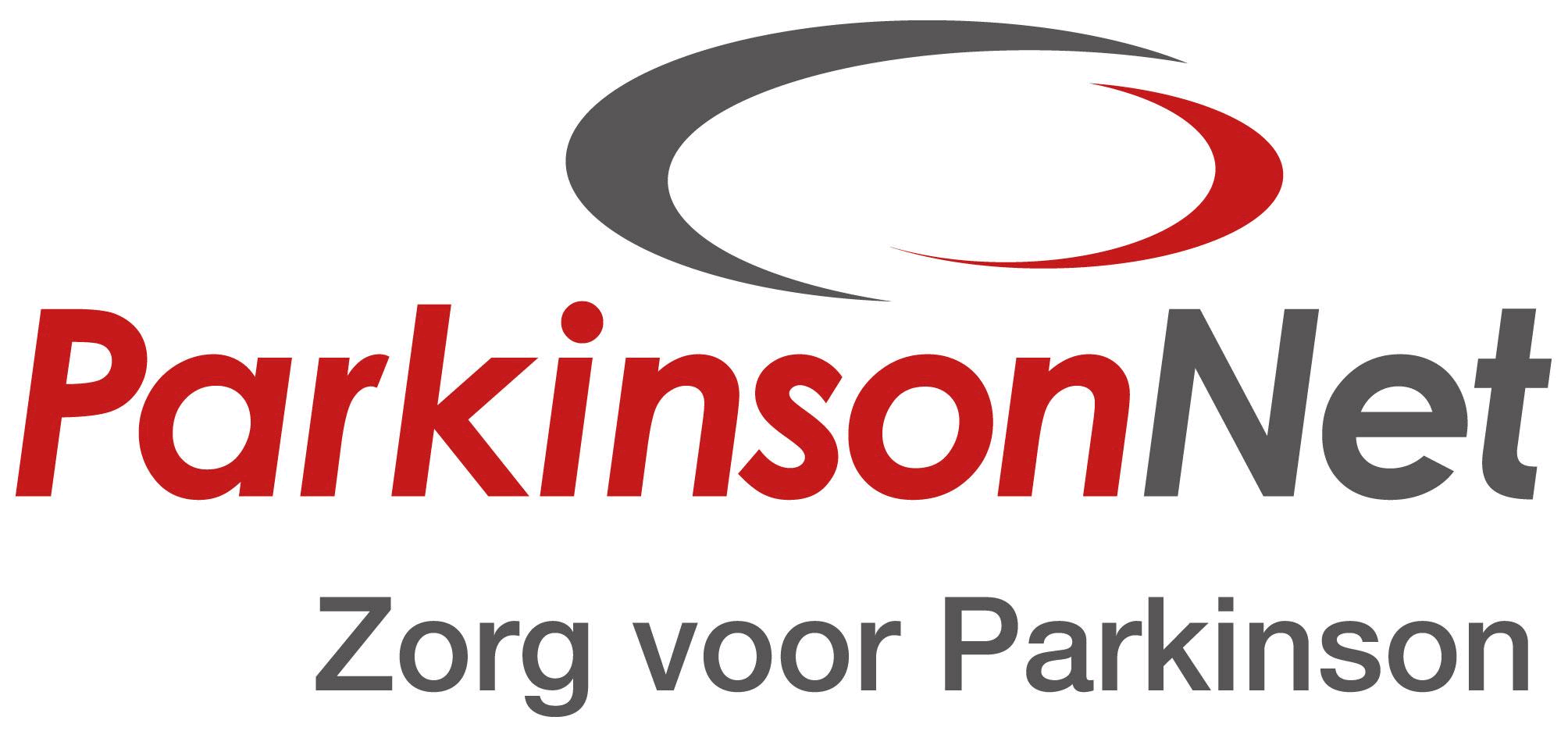 Opbouw:

  - 8 bijeenkomsten, wekelijks
              - Groepsverband: 5 tot 8 personen
 - Duur bijeenkomst: 1 ½ uur
                               - Aparte groepen voor patiënten en partners
          - Tegelijkertijd op dezelfde plaats 
                      - Hoeven niet als koppel deel te nemen
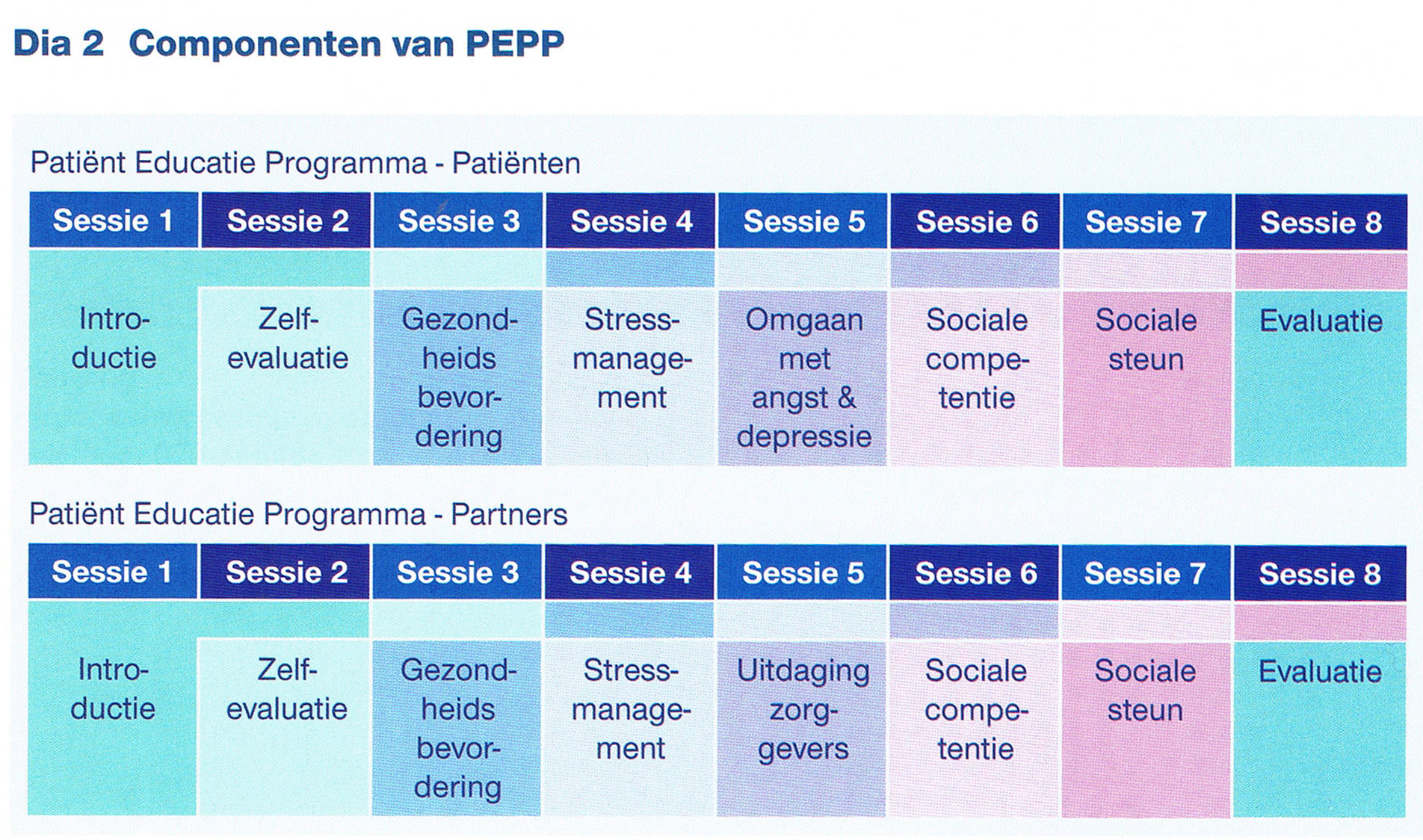 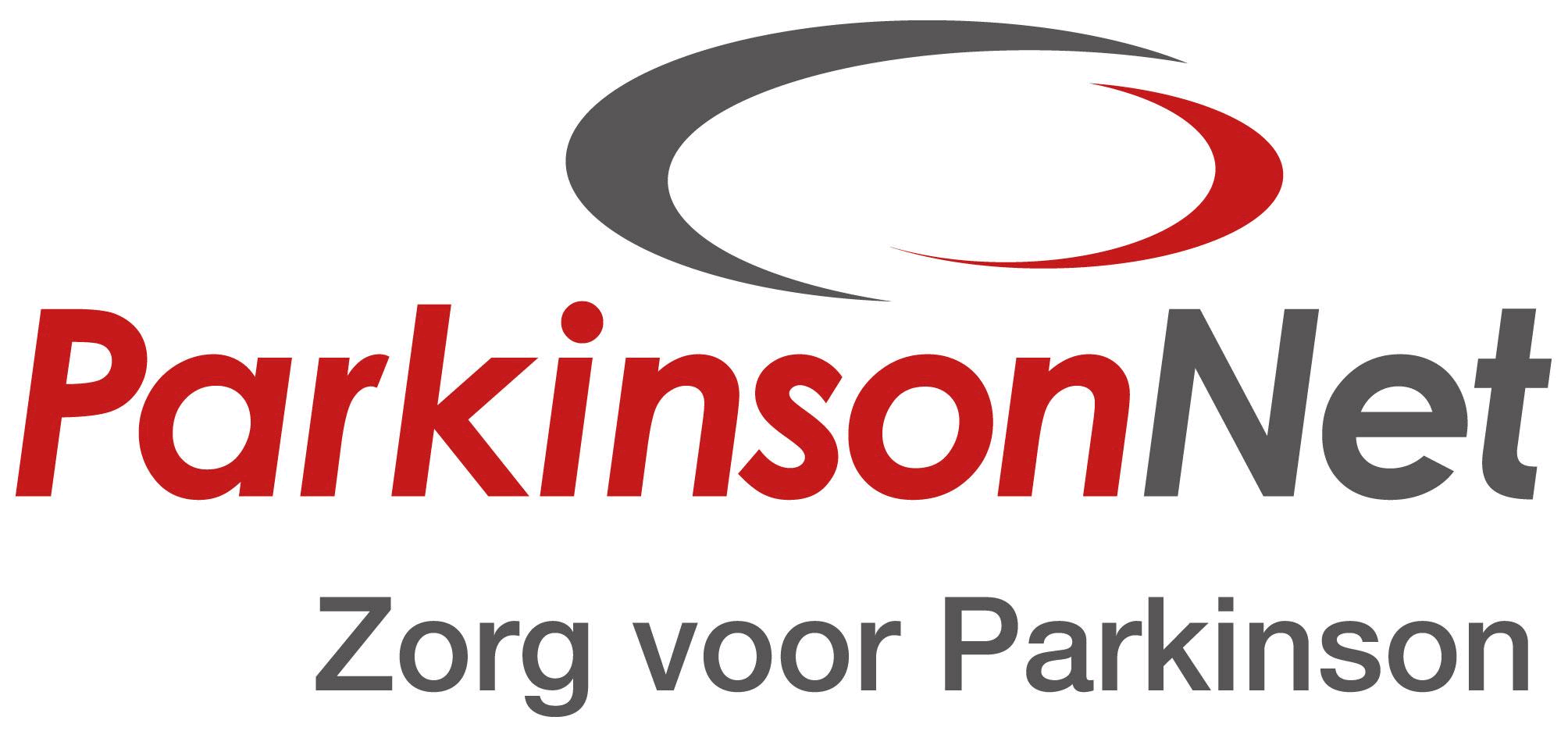 PEPP:
Contact met lotgenoten (blijvend)
Luisterend oor
Zich gesteund en begrepen voelen
Herkenning bij medecursisten: niemand begrijpt je beter dan iemand uit dezelfde situatie
Delen van ervaringen
Het verkrijgen van (meer) inzicht in eigen functioneren en in de situatie waarin men zit
Men gaat de partner beter begrijpen
Er worden kapstokken aangereikt (leerproces)
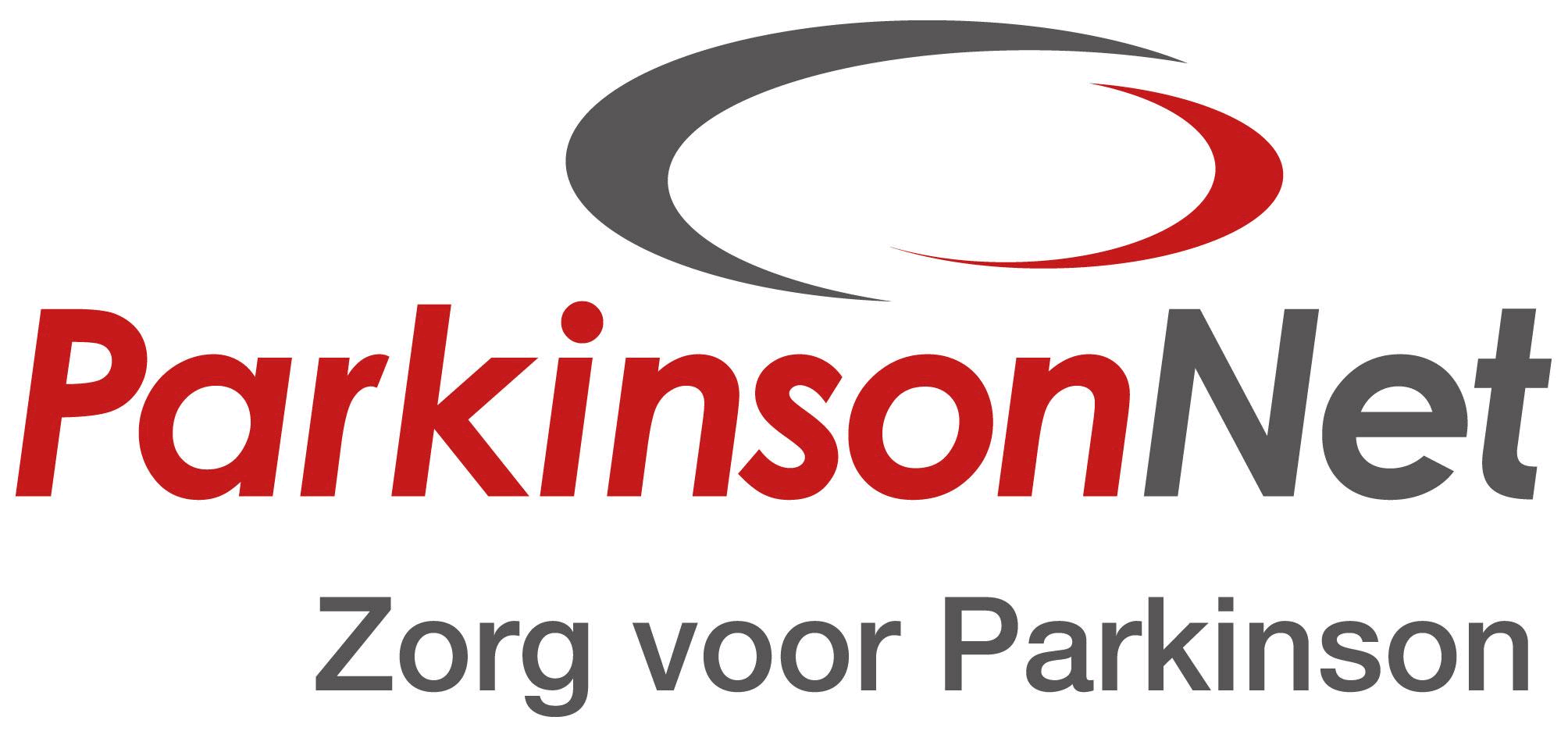 PEPP
	 Een oppepper voor  	
 patiënt én partner !!!!!

			=> PEPP 2017 (ZorgSaam Terneuzen)
  => PEPP nazorg
                                      => Januari 2016  Parkinson-Inn Z.Vl.
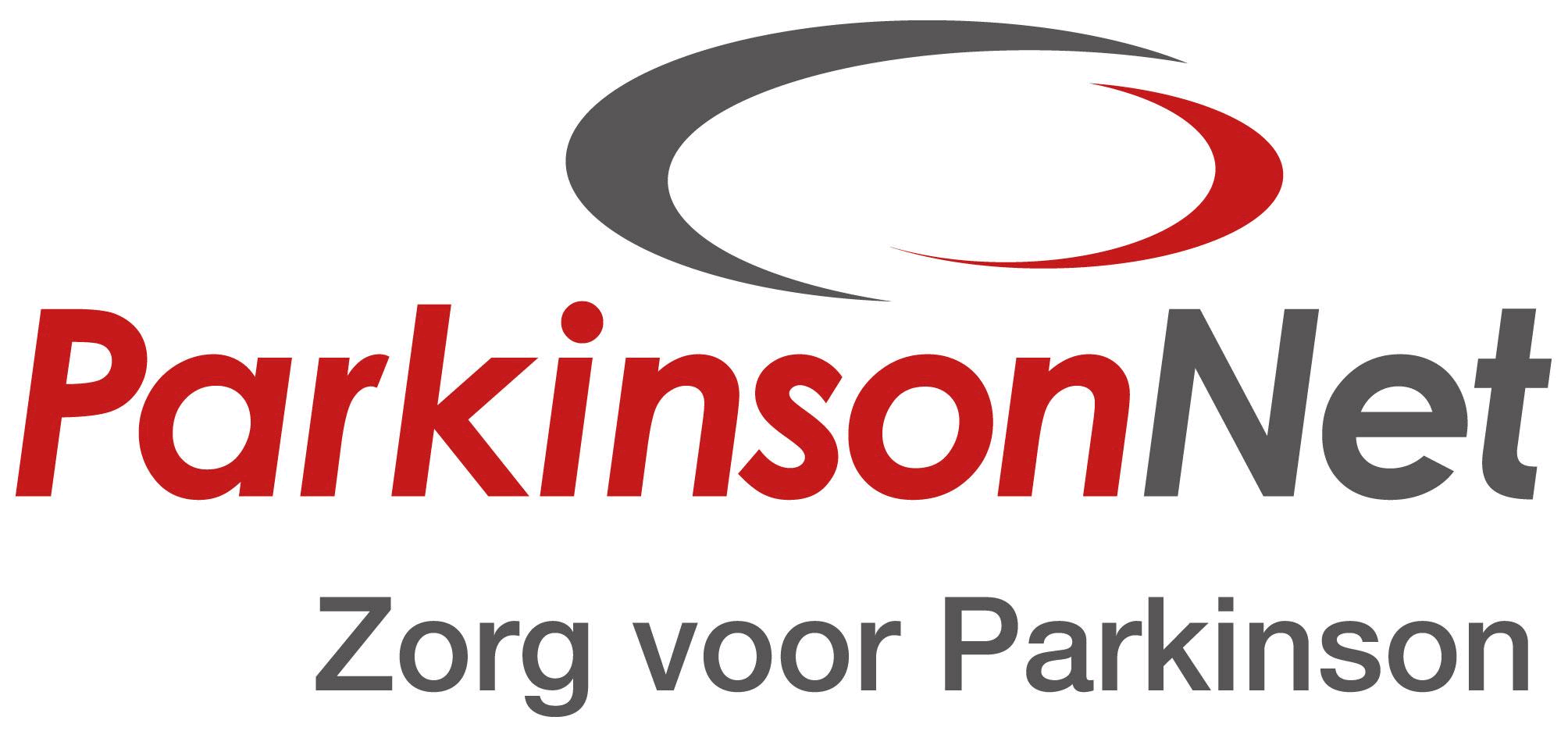 Communicatie in breedste zin van het woord
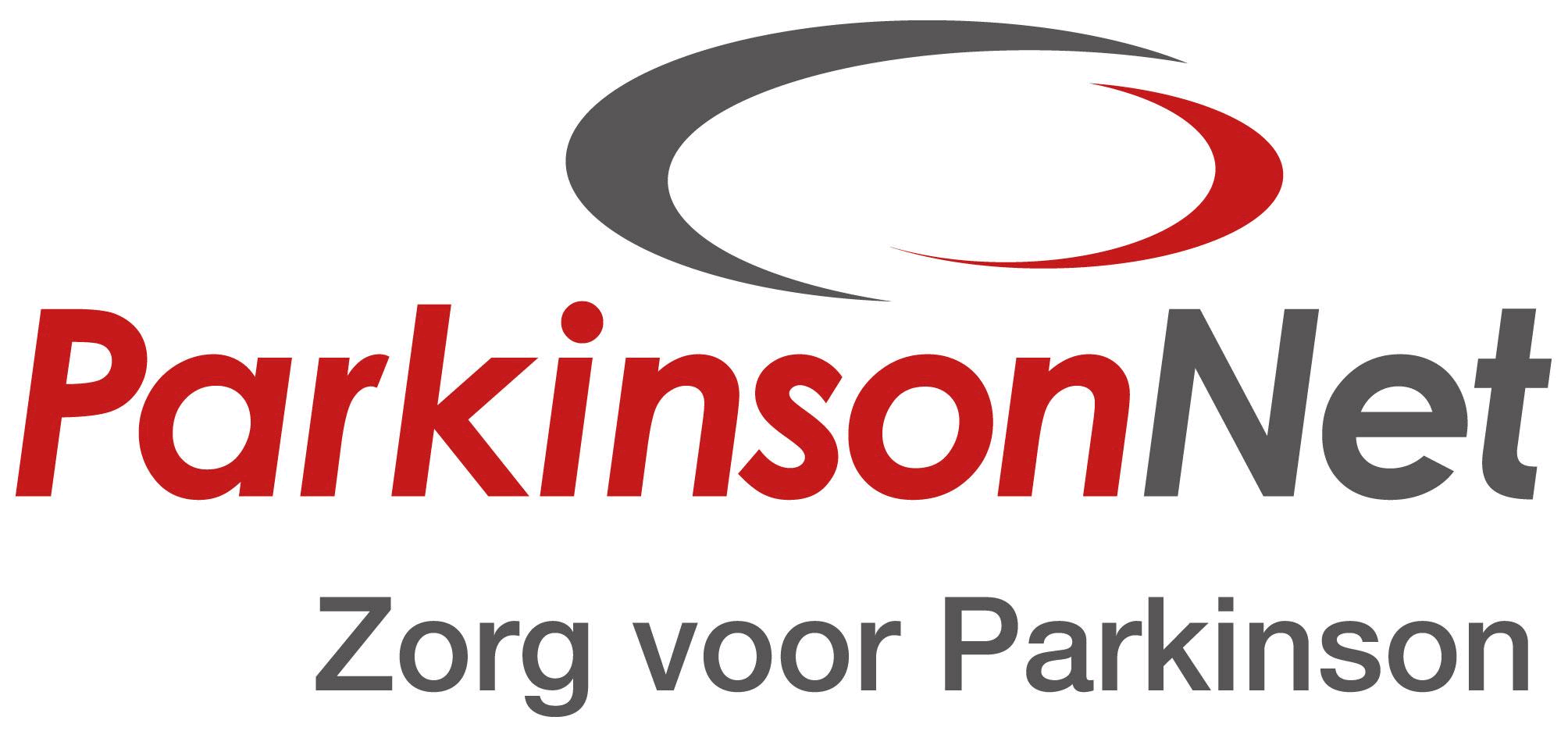 www.Parkinson-vereniging.nl
Filmpje
Zorgzoeker
Parkinsonacademie
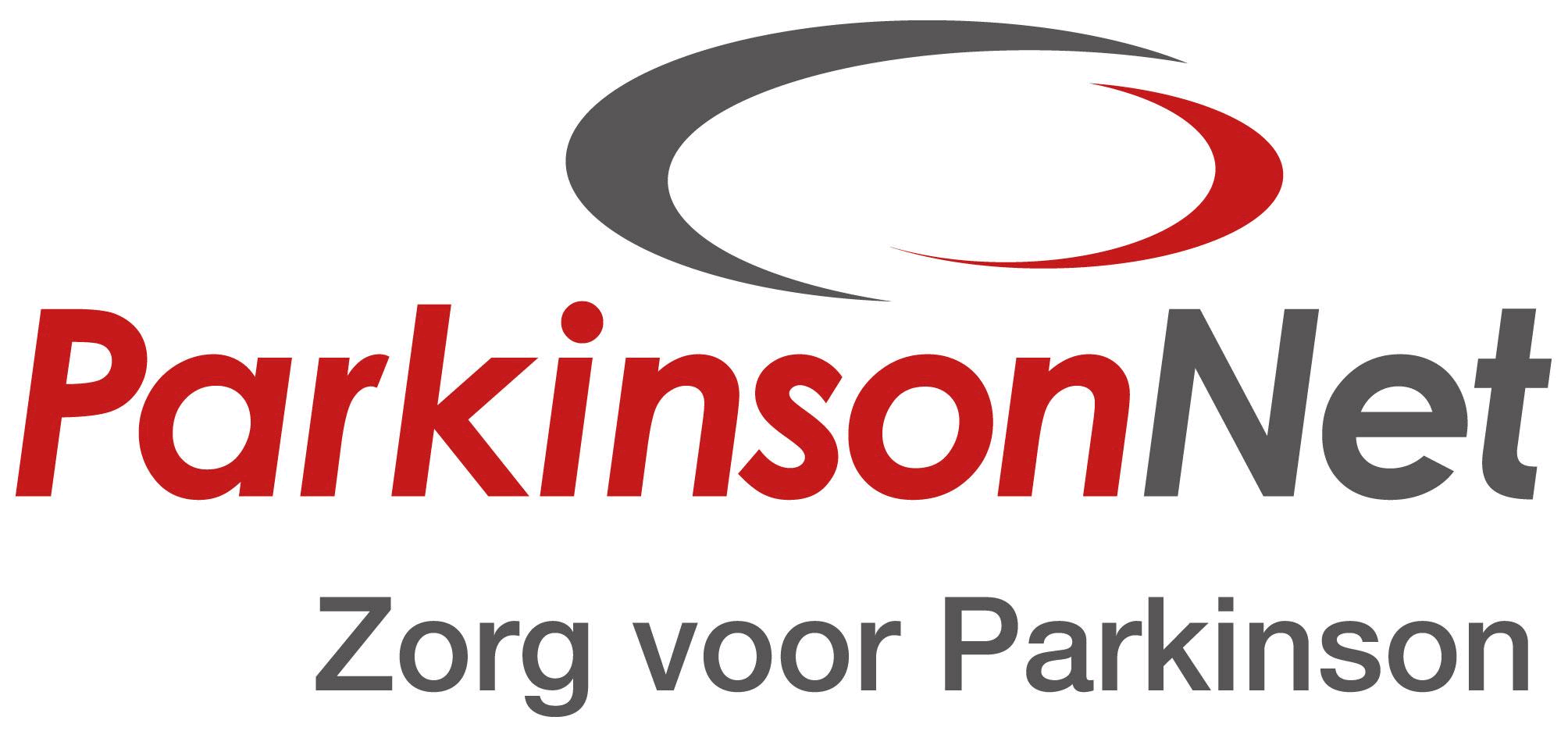 www.Parkinsonnet.nl

Verschil met Parkinsonvereniging
ParkinsonTv
				www.parkinsontv.nl/gemist
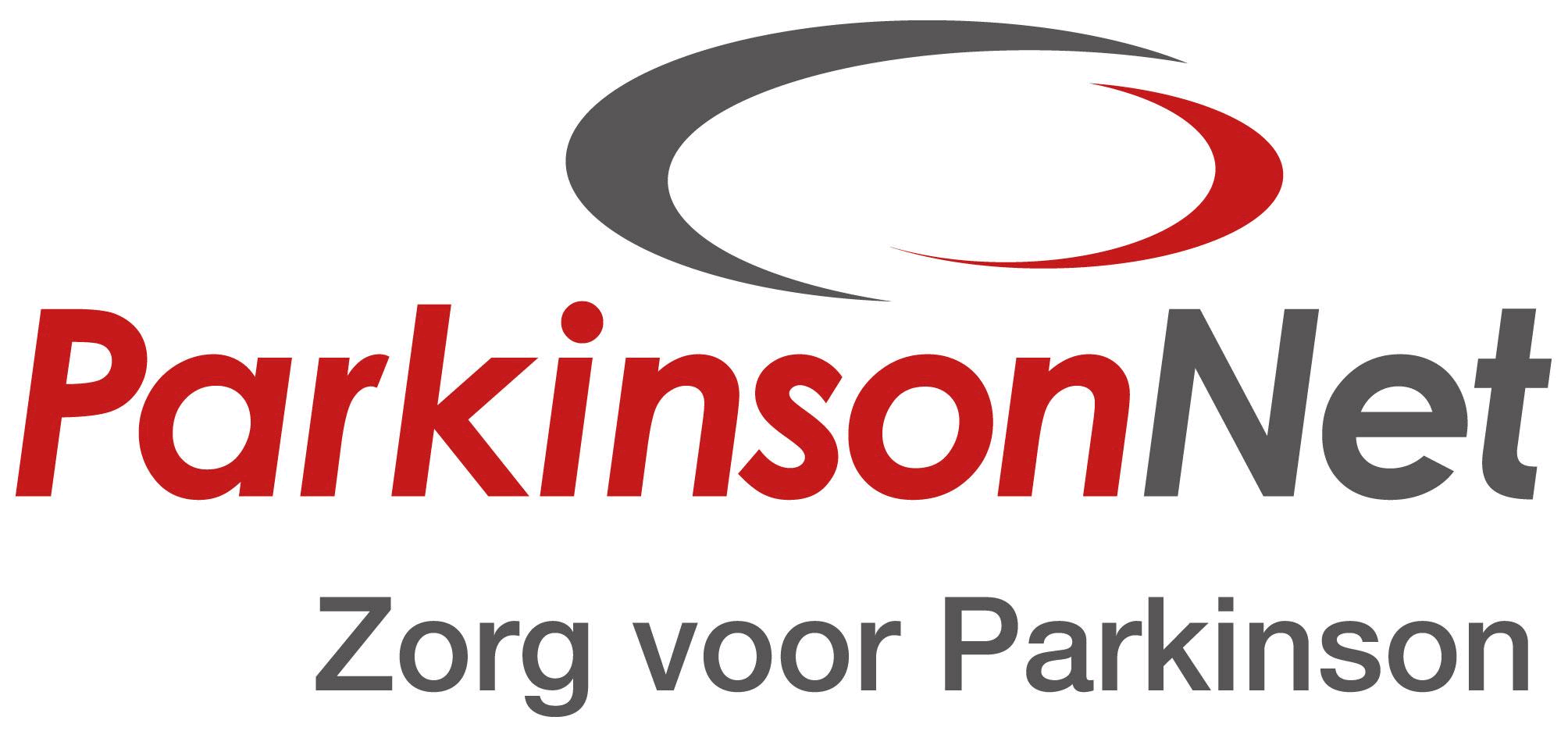 www.parkinsonconnect.nl
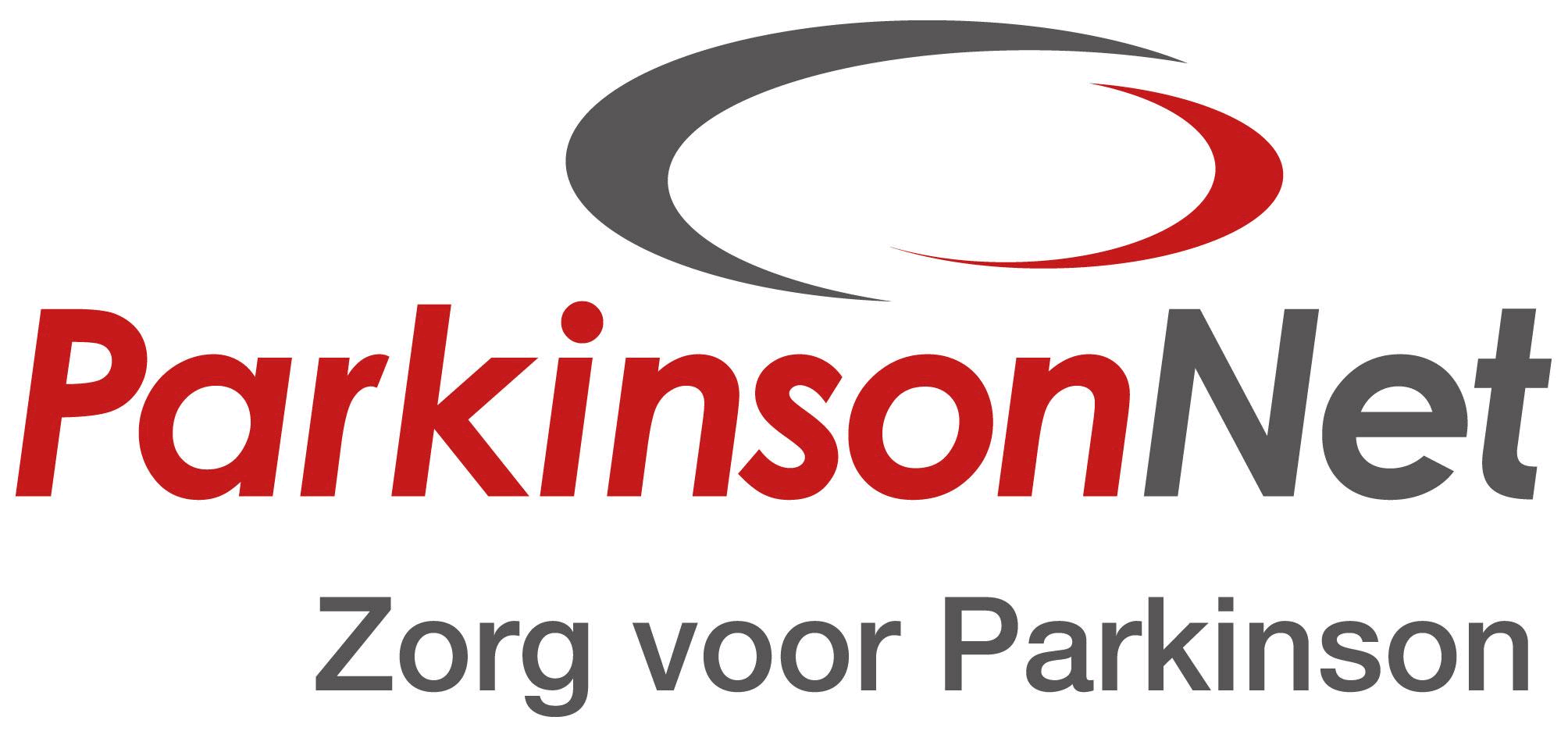 www.parkinsoninnzvl.nl
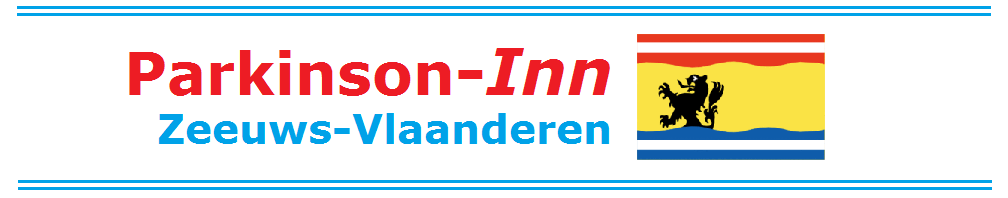 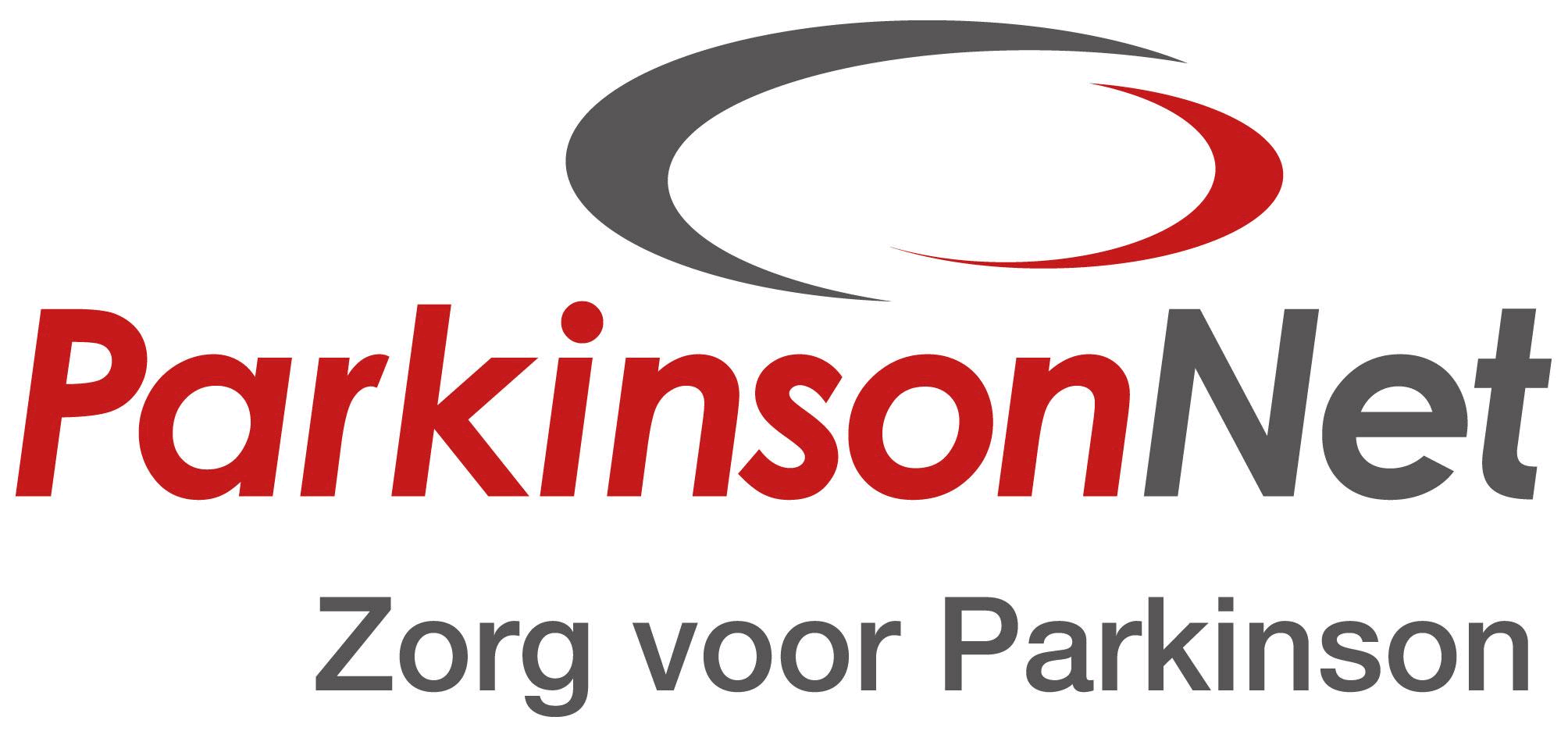 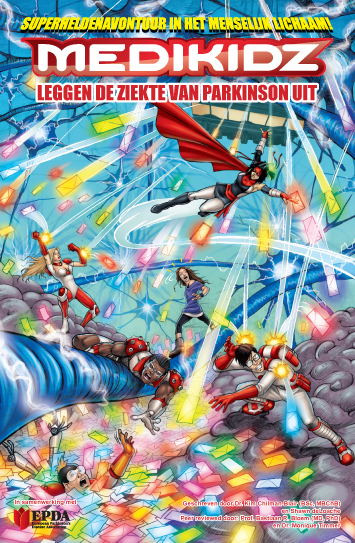 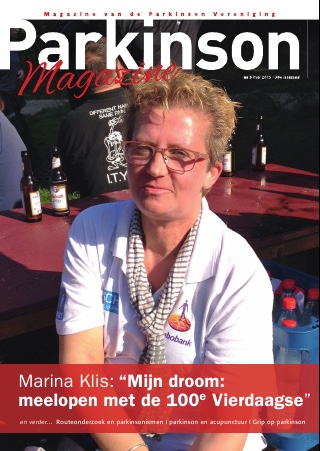 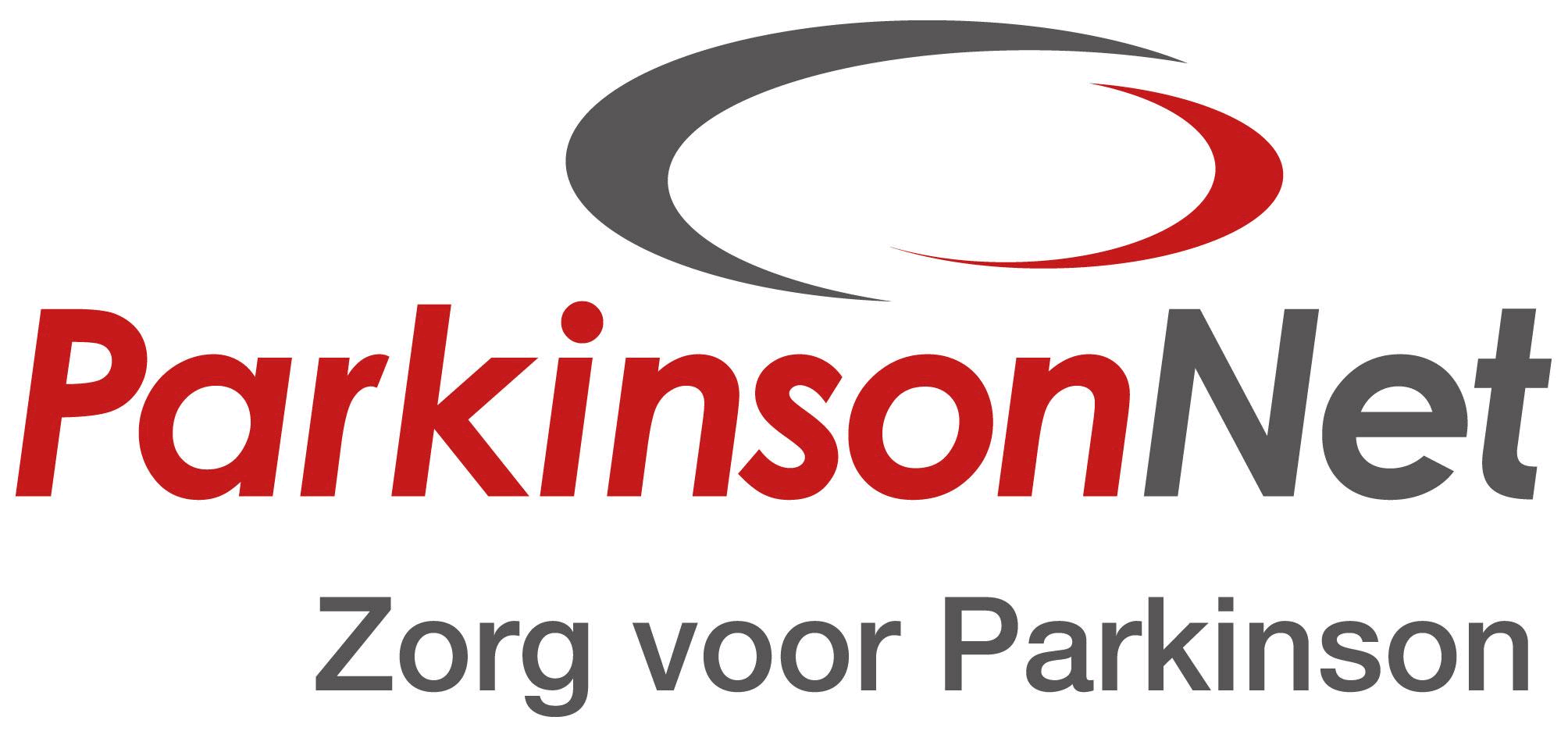 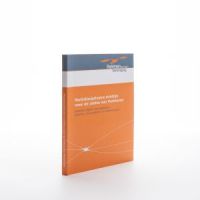 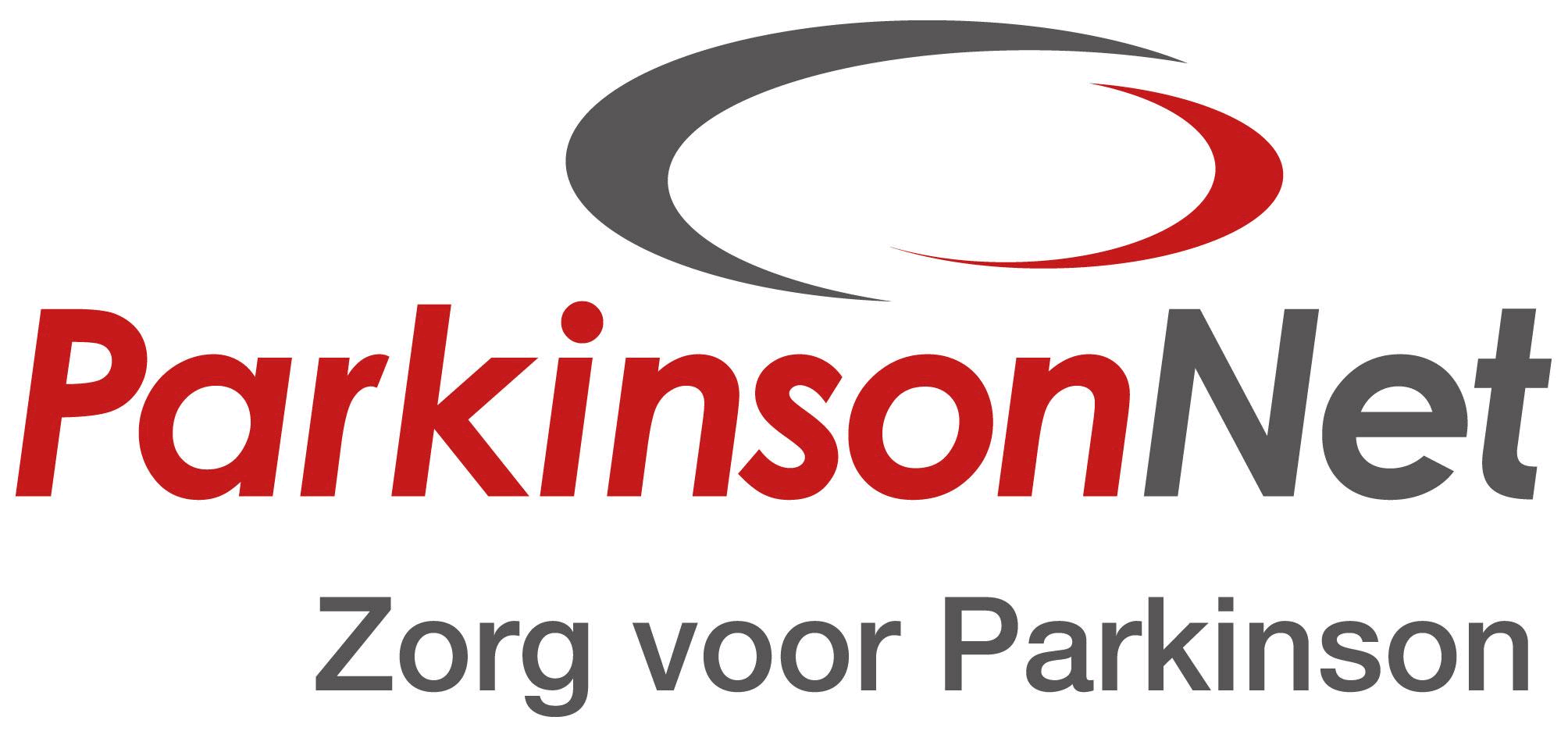 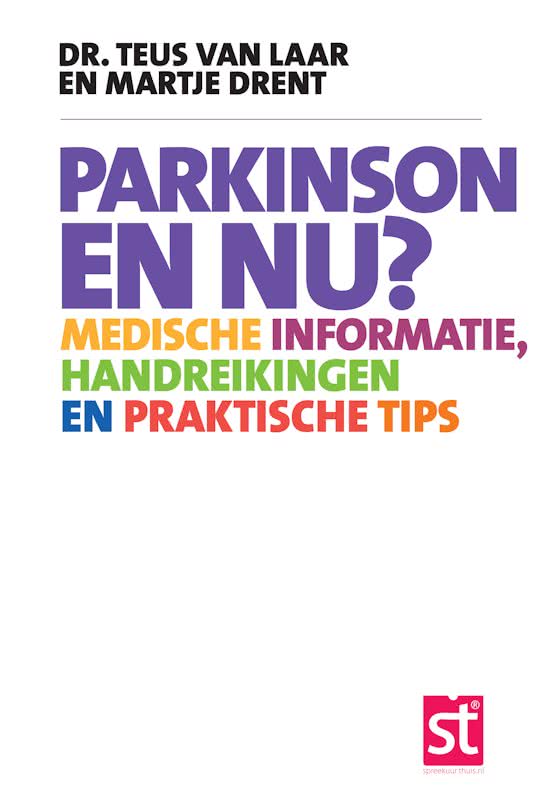 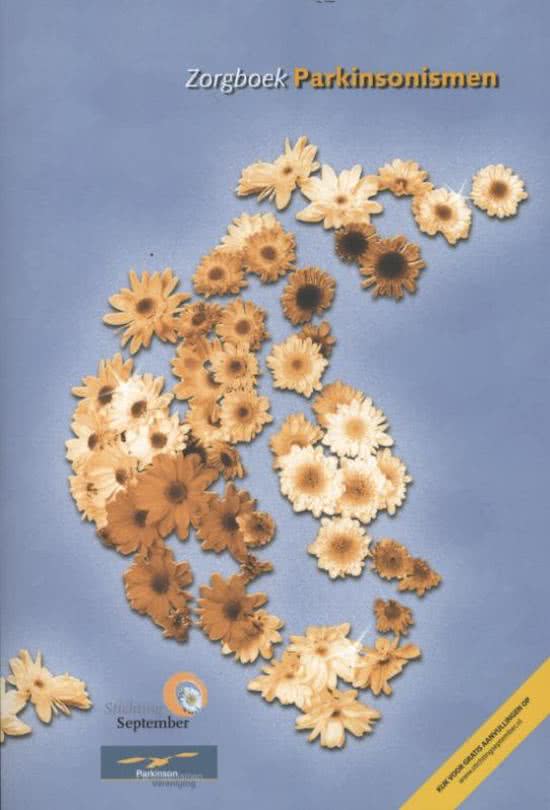 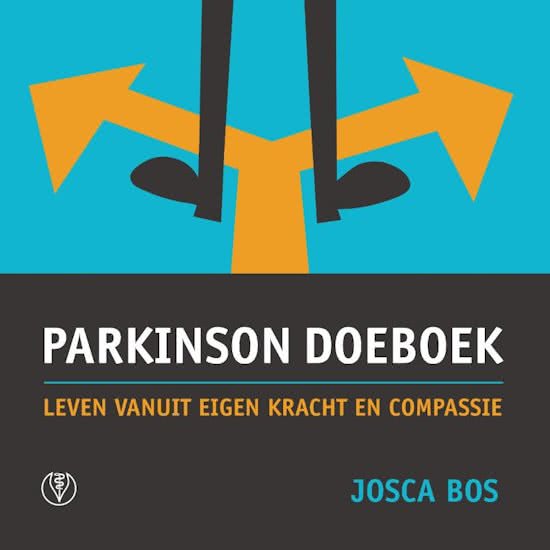 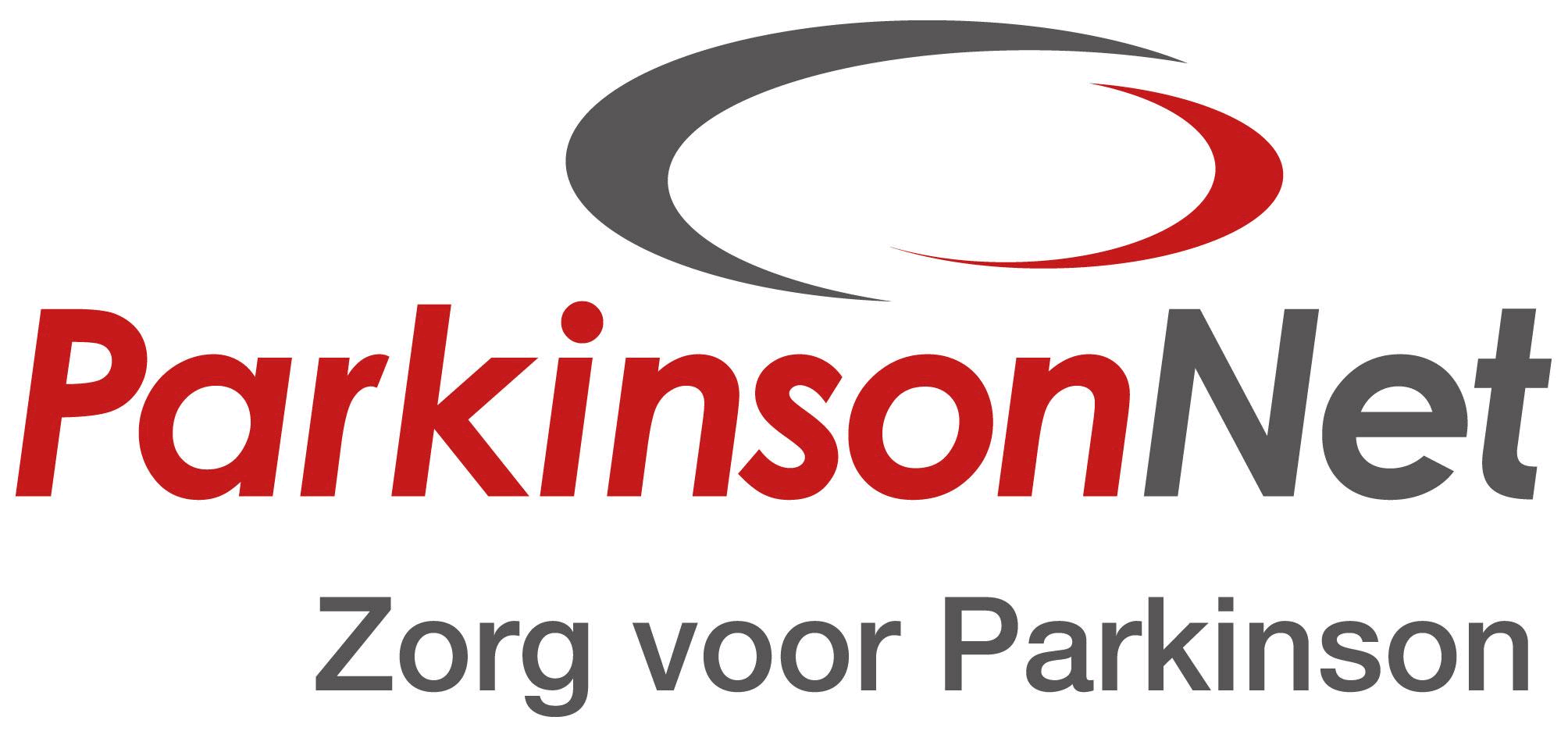 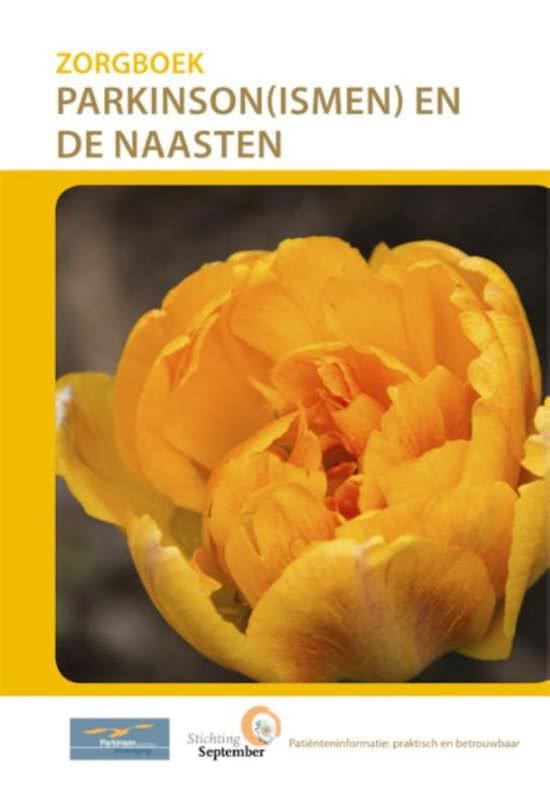 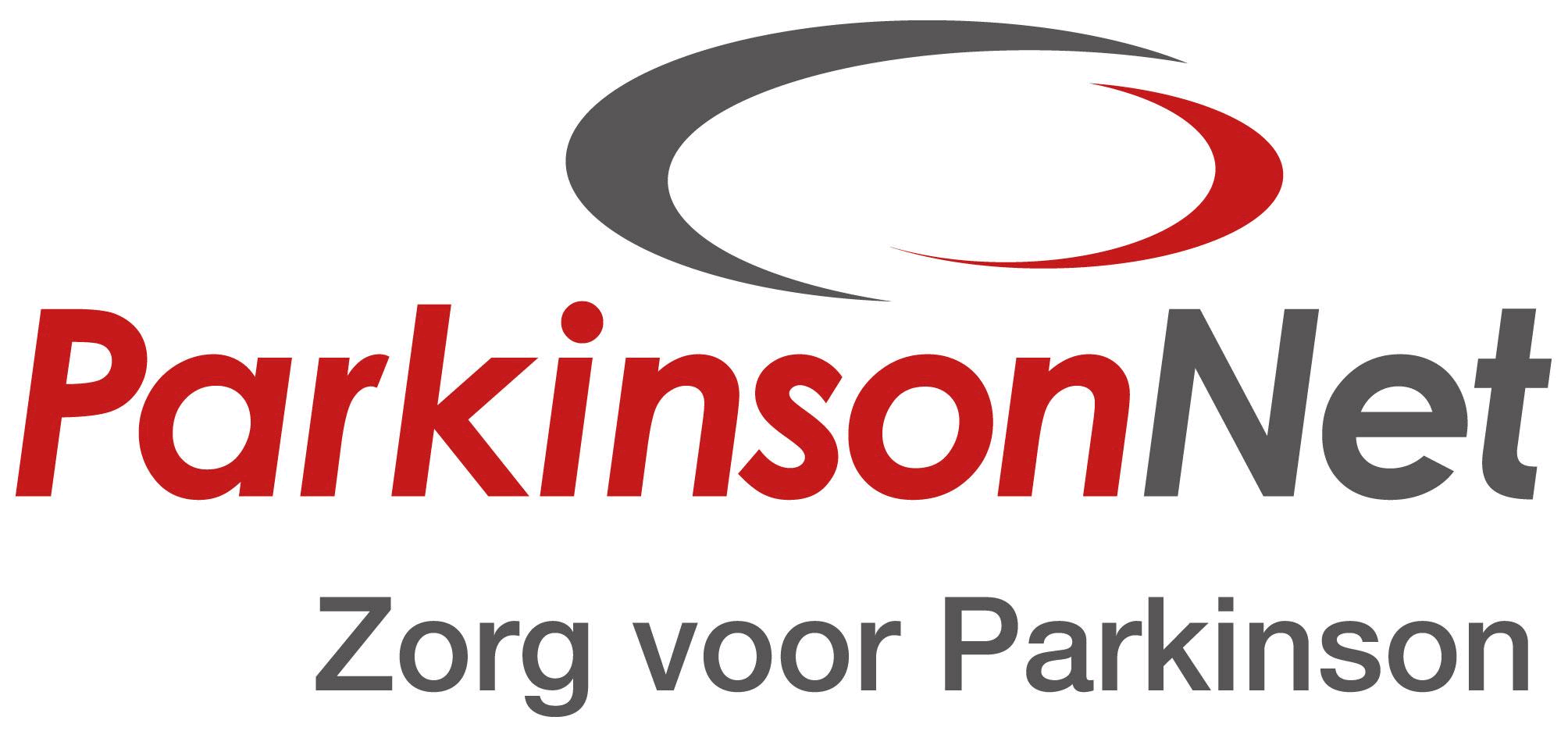 www.parkinsonliga.be
www.vanhemertprodukties.nl
www.stichtingparkinsonfonds.nl
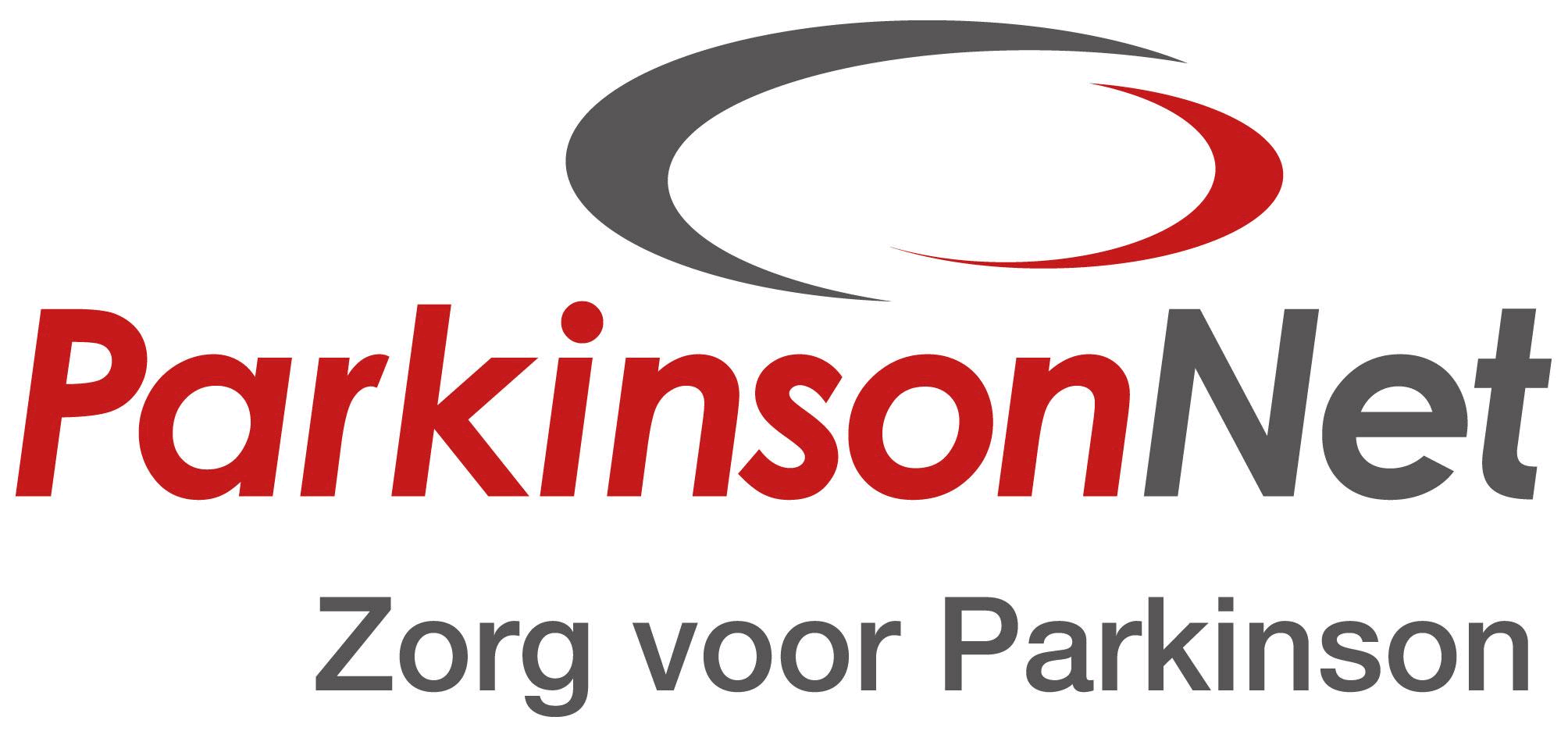 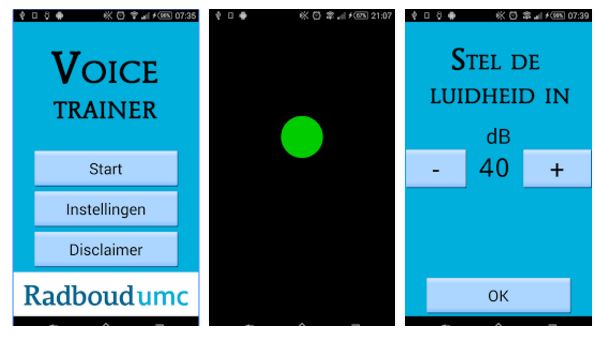 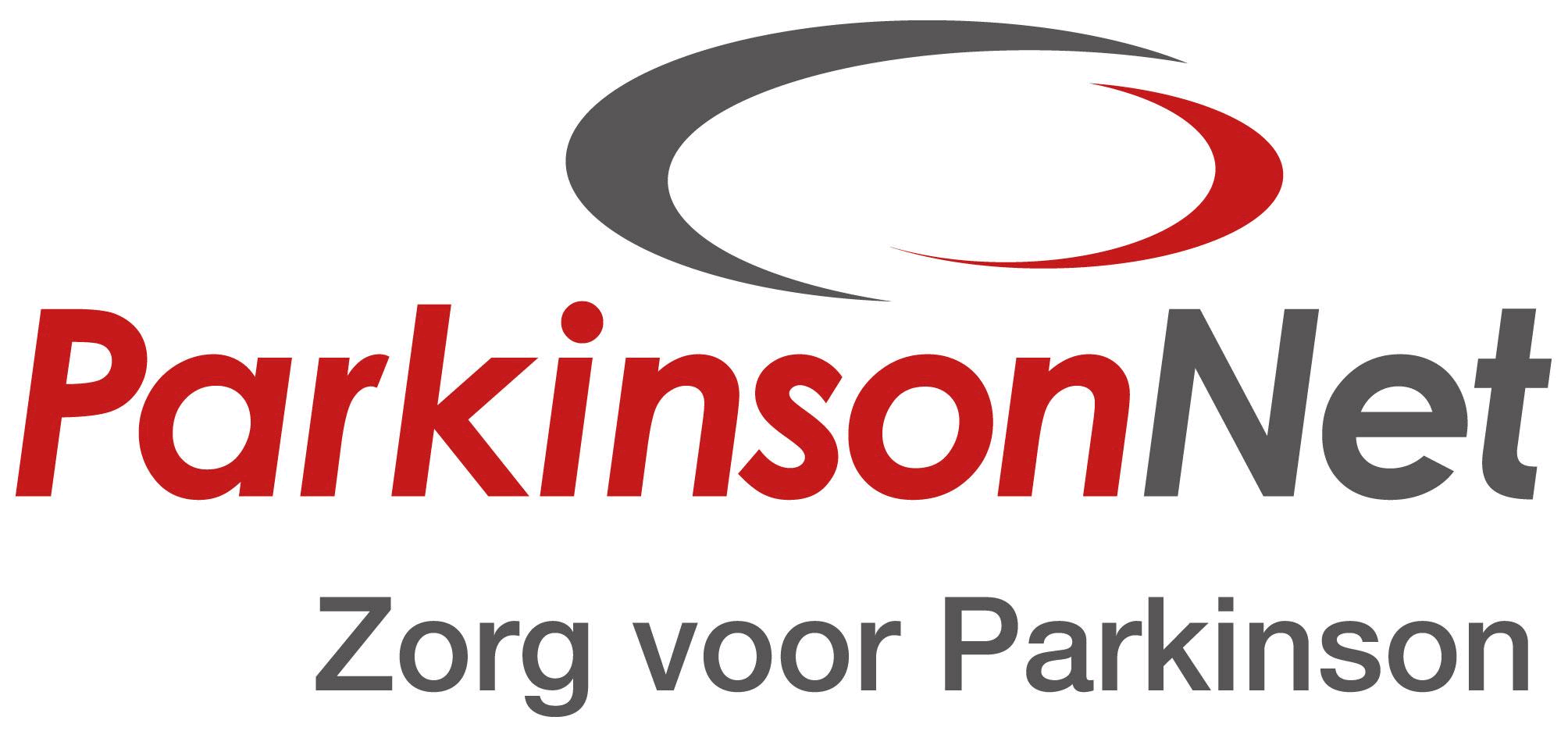 Hartelijk dank voor uw aandacht !!!!
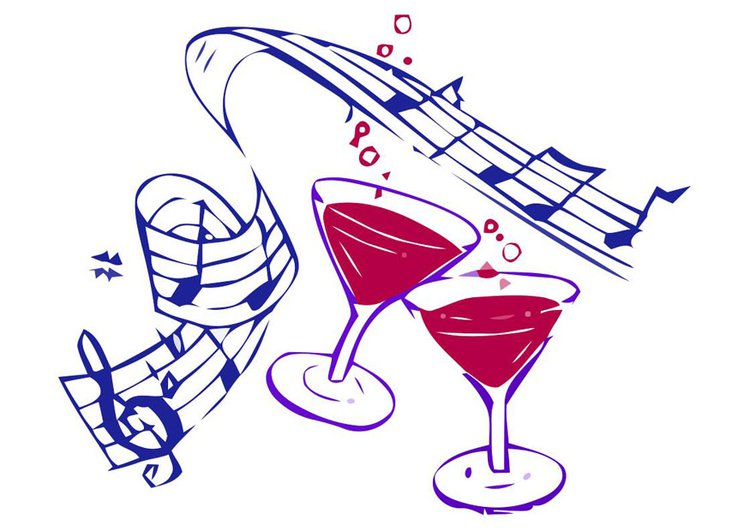